Федеральное государственное бюджетное образовательное учреждение высшего образования «Красноярский государственный медицинский университет имени профессора В.Ф. Войно-Ясенецкого»
Министерства здравоохранения Российской Федерации
Фармацевтический колледж
МДК 03.01 Организация деятельности аптеки и ее структурных подразделенийПМ.03 Организация деятельности структурных подразделений аптеки и руководство аптечной организацией при отсутствии специалиста с высшим образованиемООО «АптекаЭконом» г. Красноярск, ул. Октябрьская 1
Выполнил(а): Байша А.В. 204 группа
Общий/непосредственный руководитель: Огурцова У.С.(заведующая аптеки)
Преподаватель: Тельных М.А. (преподаватель)


Красноярск, 2022
Вывеска аптеки
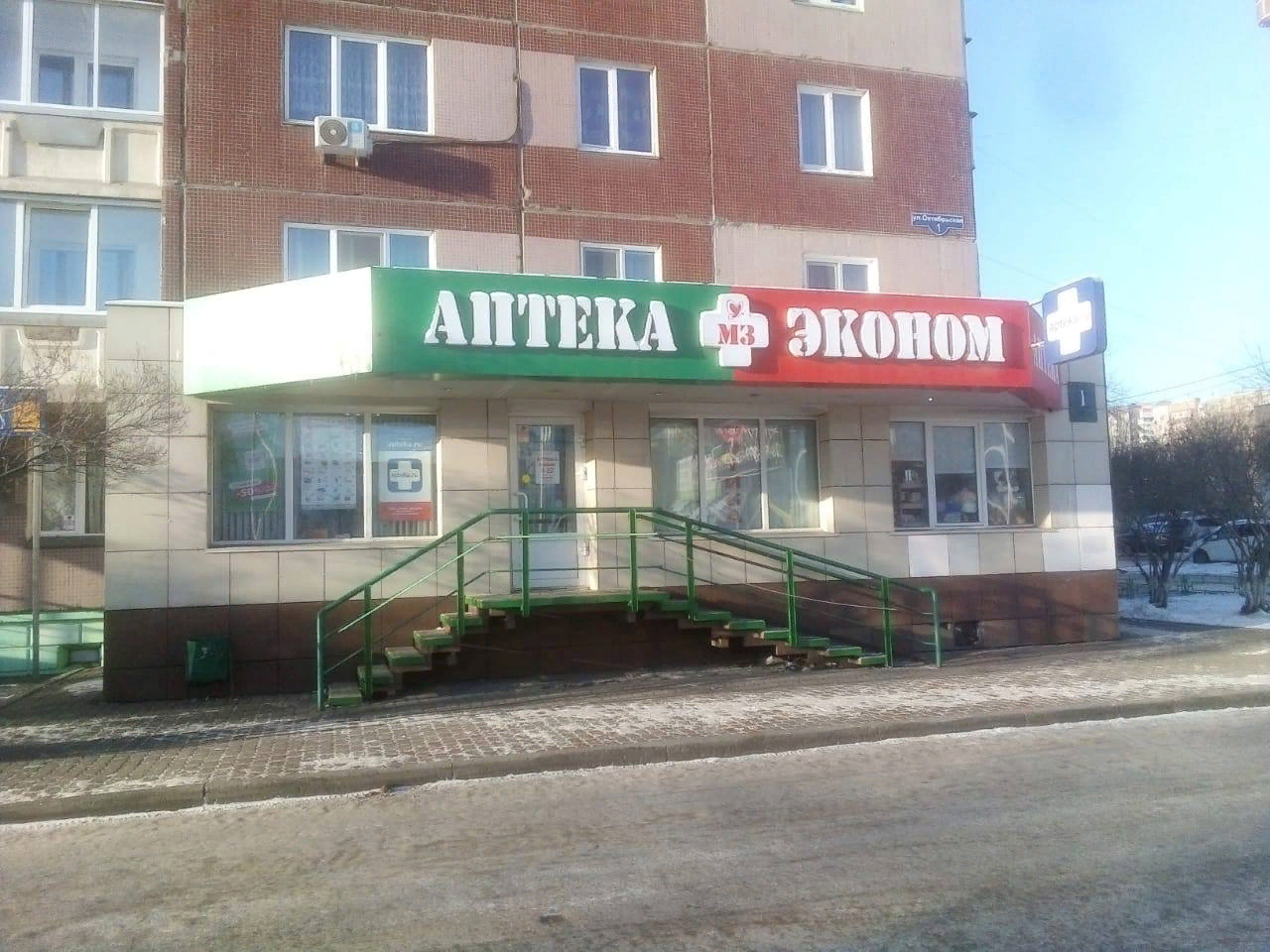 2
Торговый зал
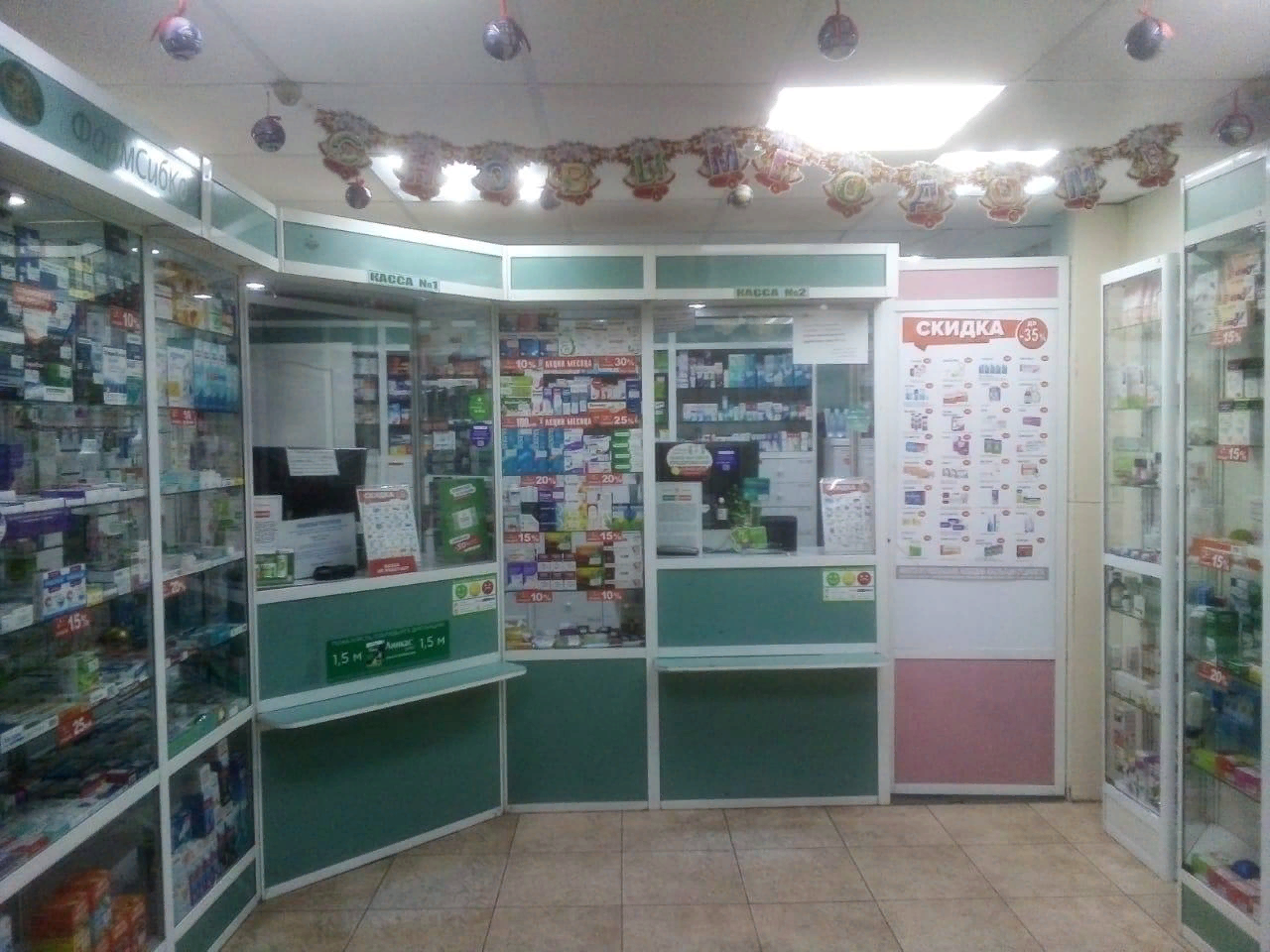 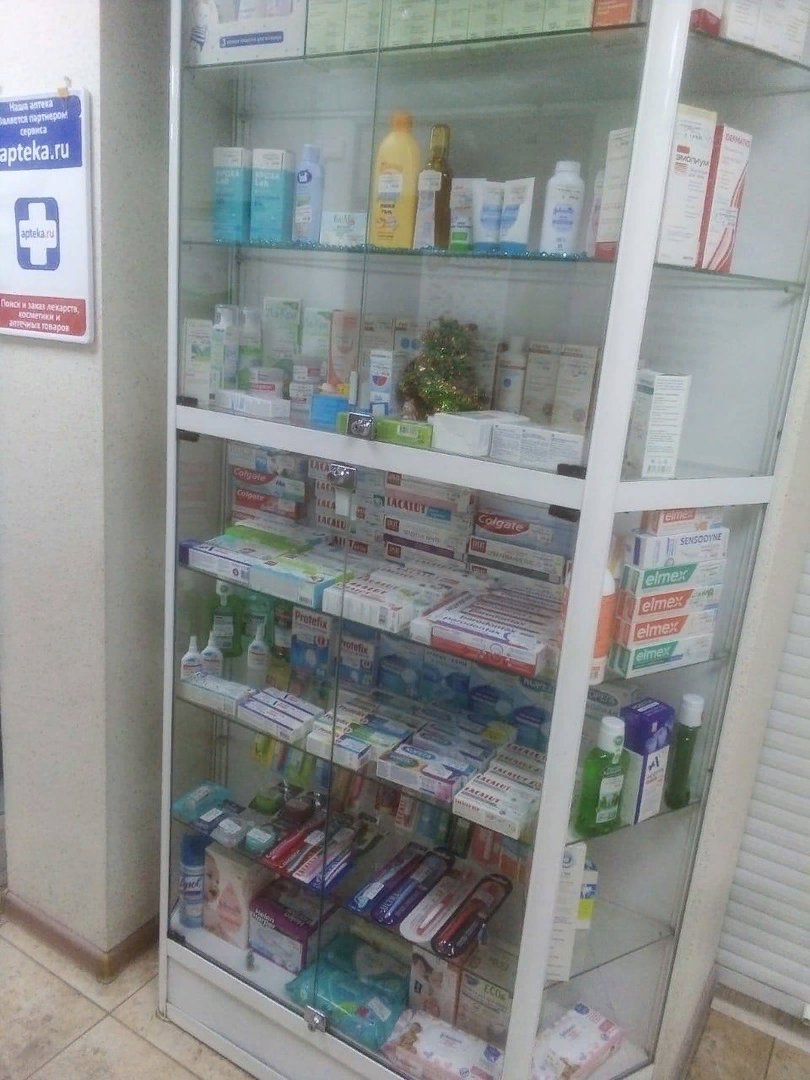 3
Рабочее место фармацевта
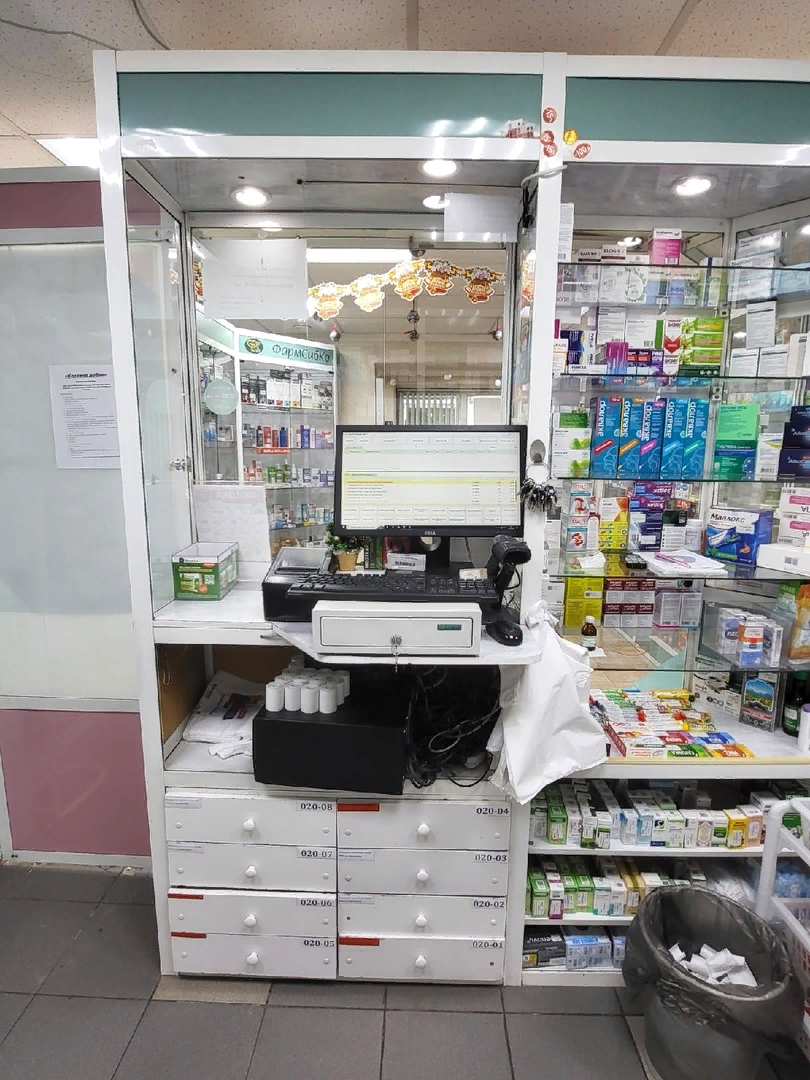 4
Информационный стенд для посетителей
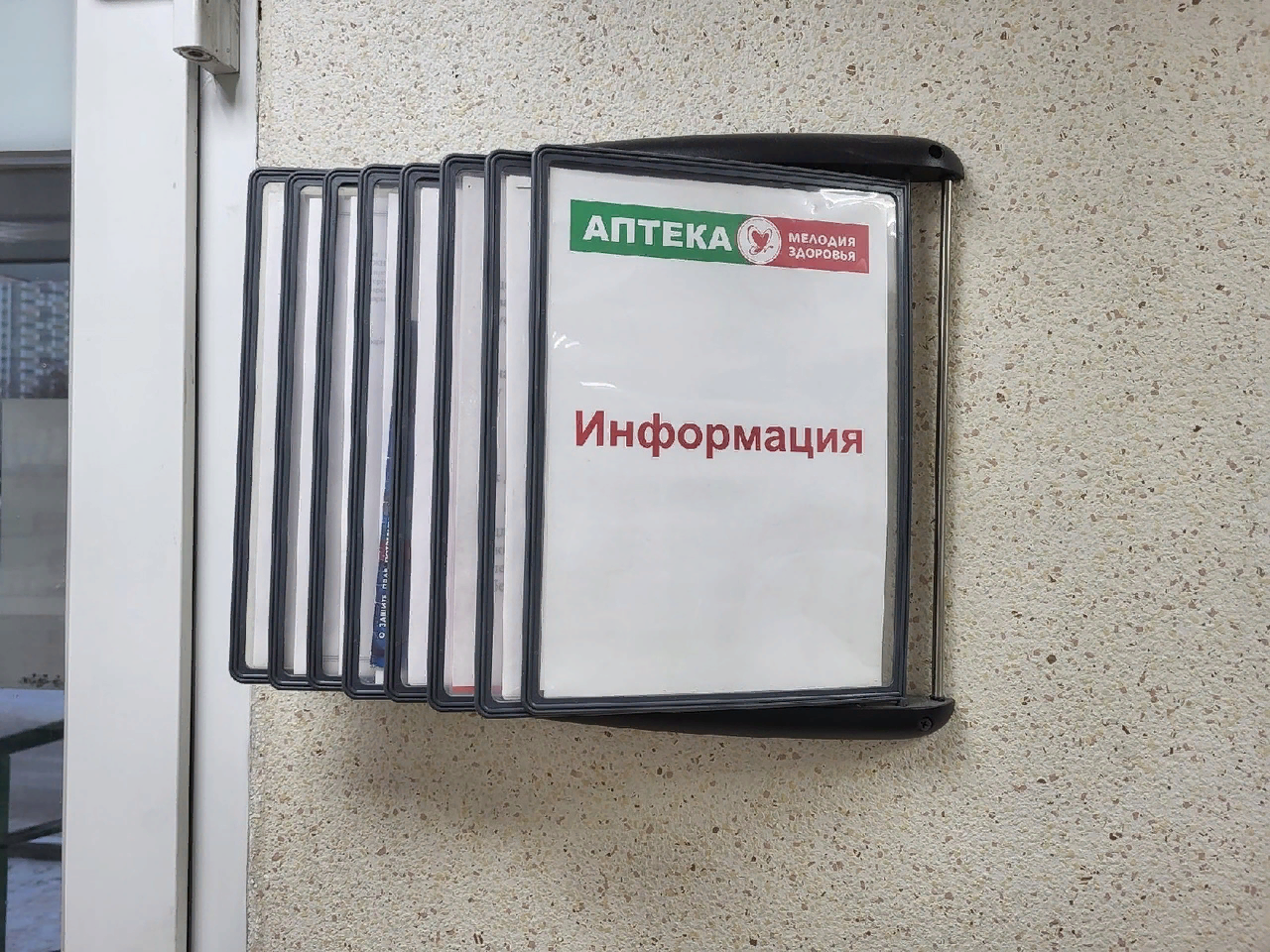 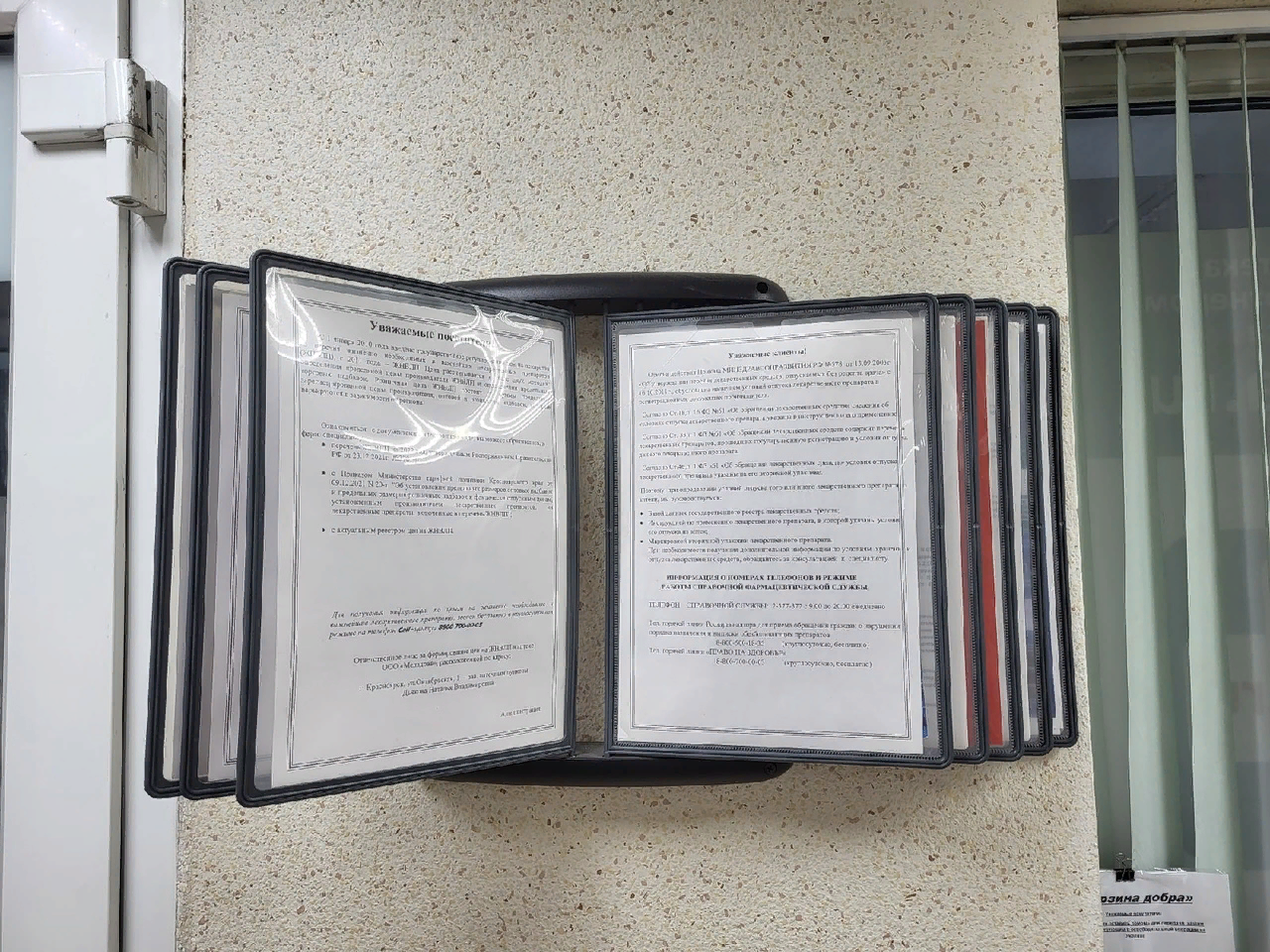 5
Помещение для хранения уборочного инвентаря
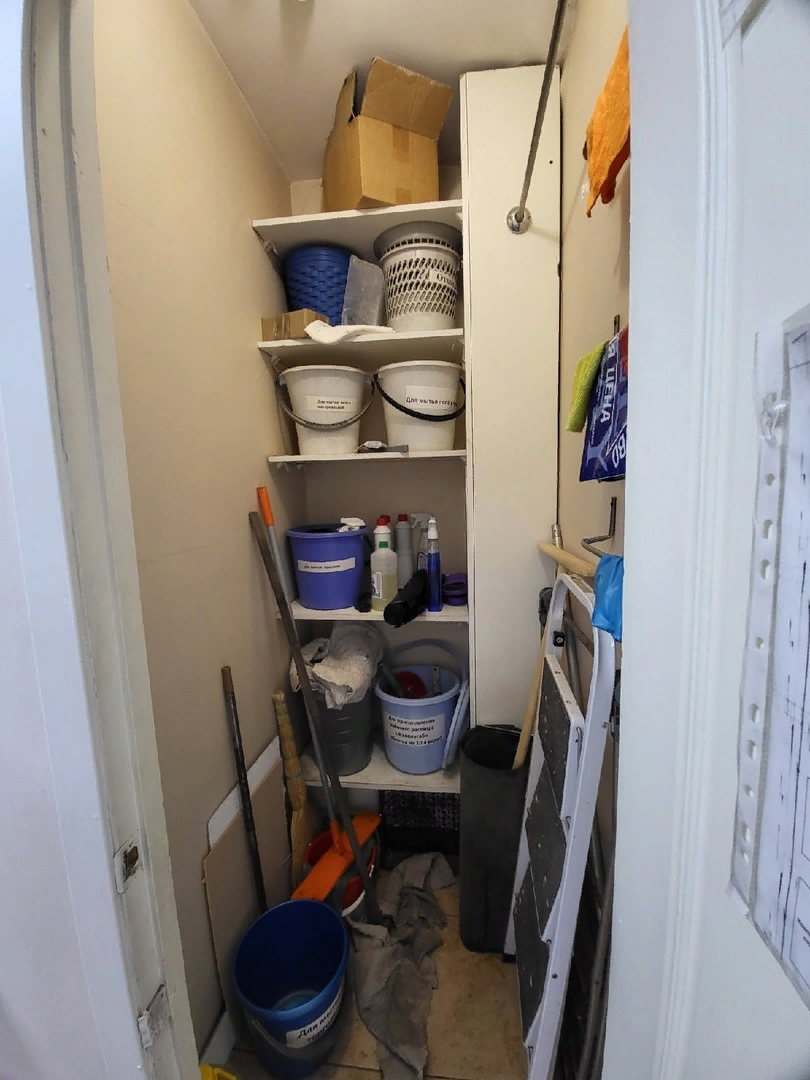 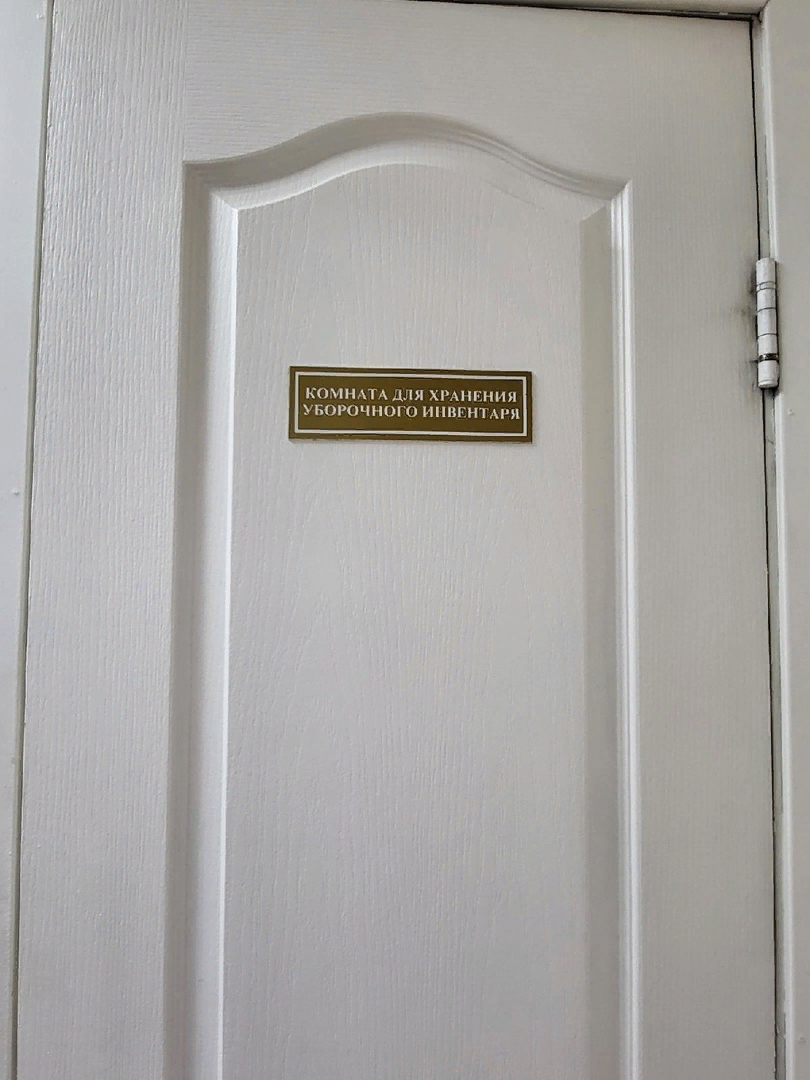 6
Промаркированный  уборочный инвентарь
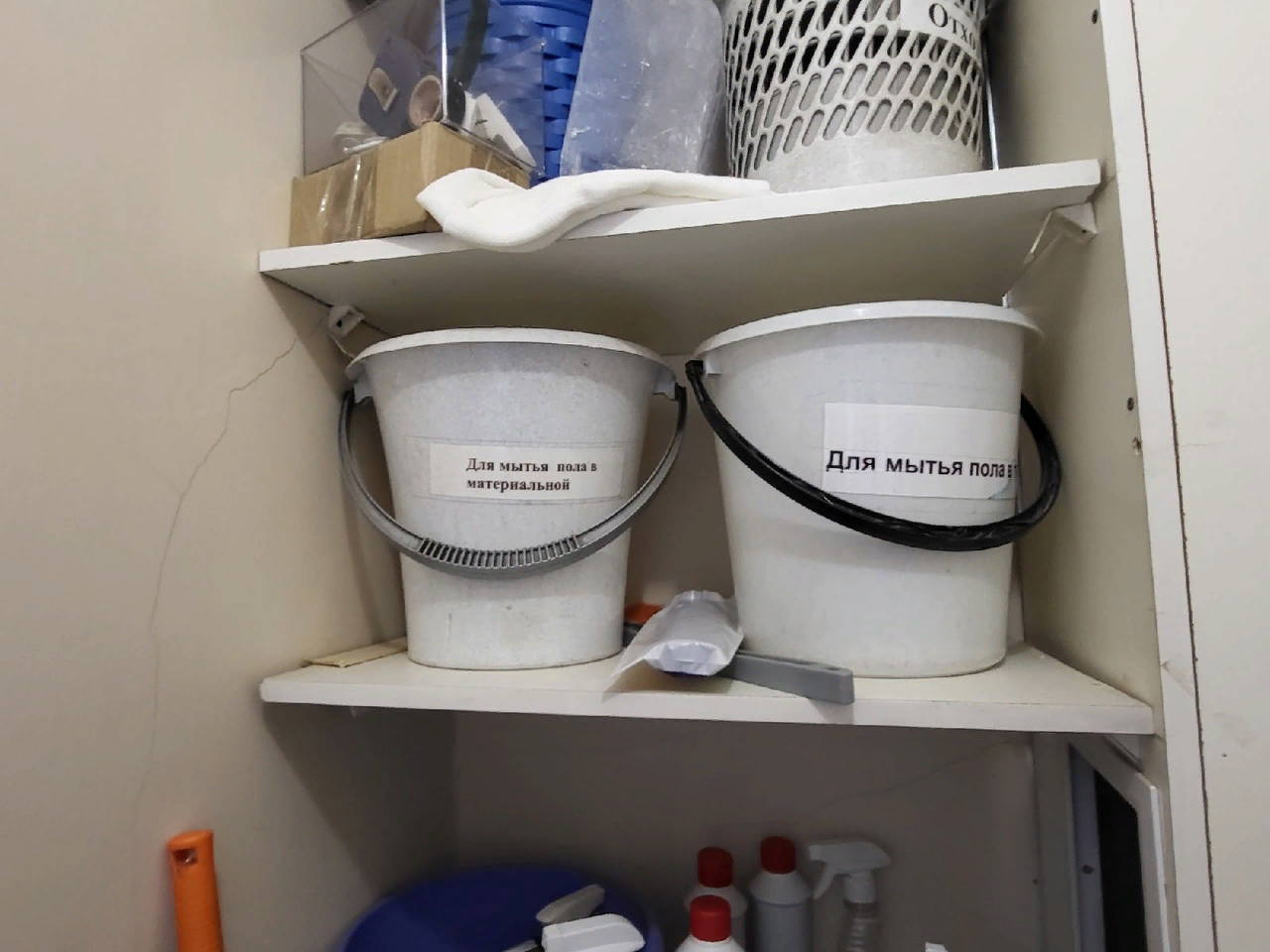 7
Санузел
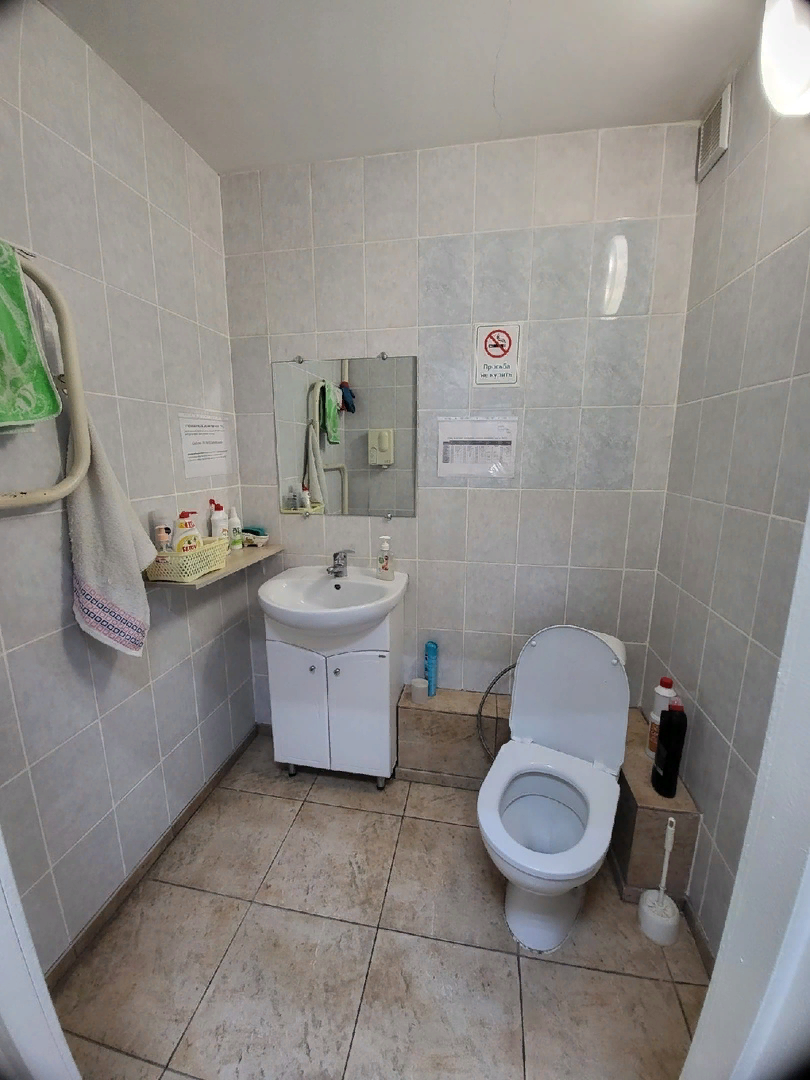 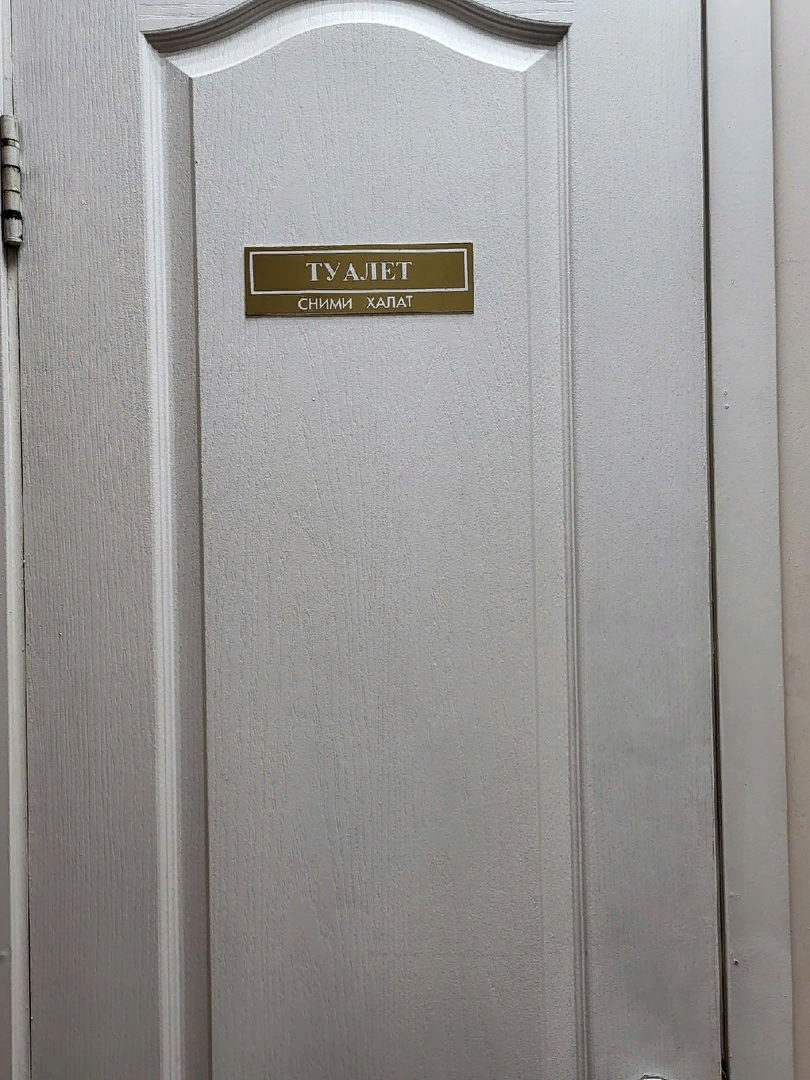 8
Административно-бытовая зона
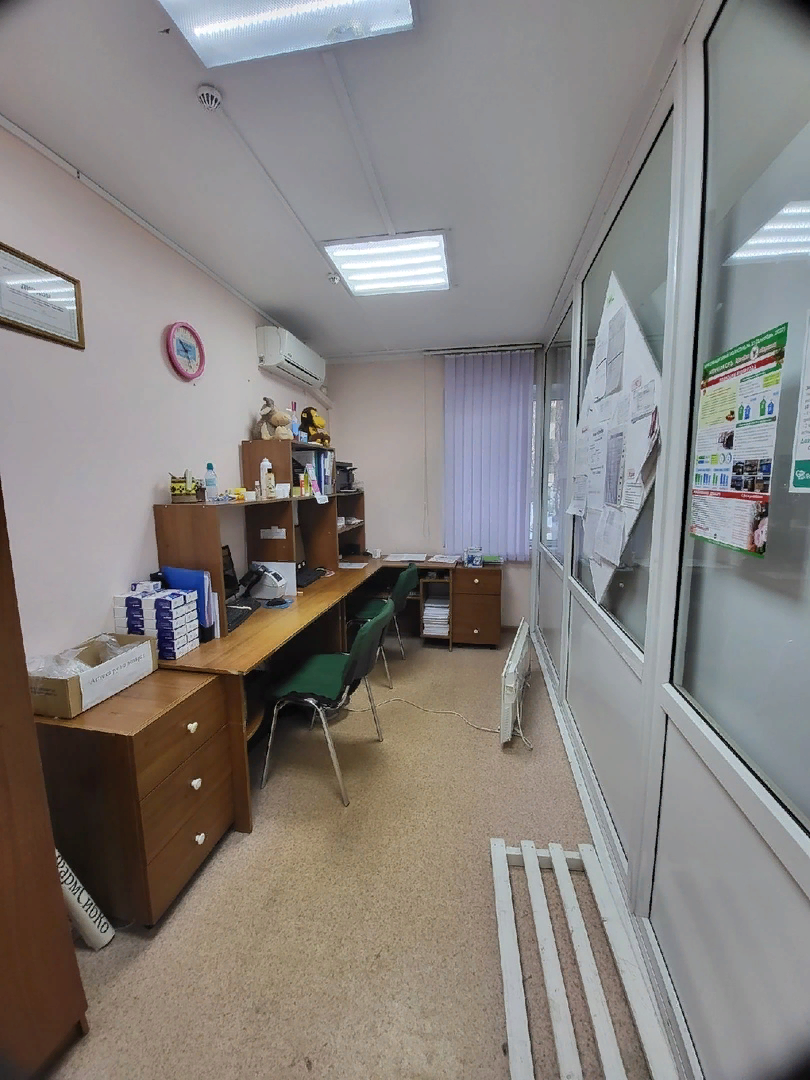 9
Зона хранения верхней и санитарной одежды
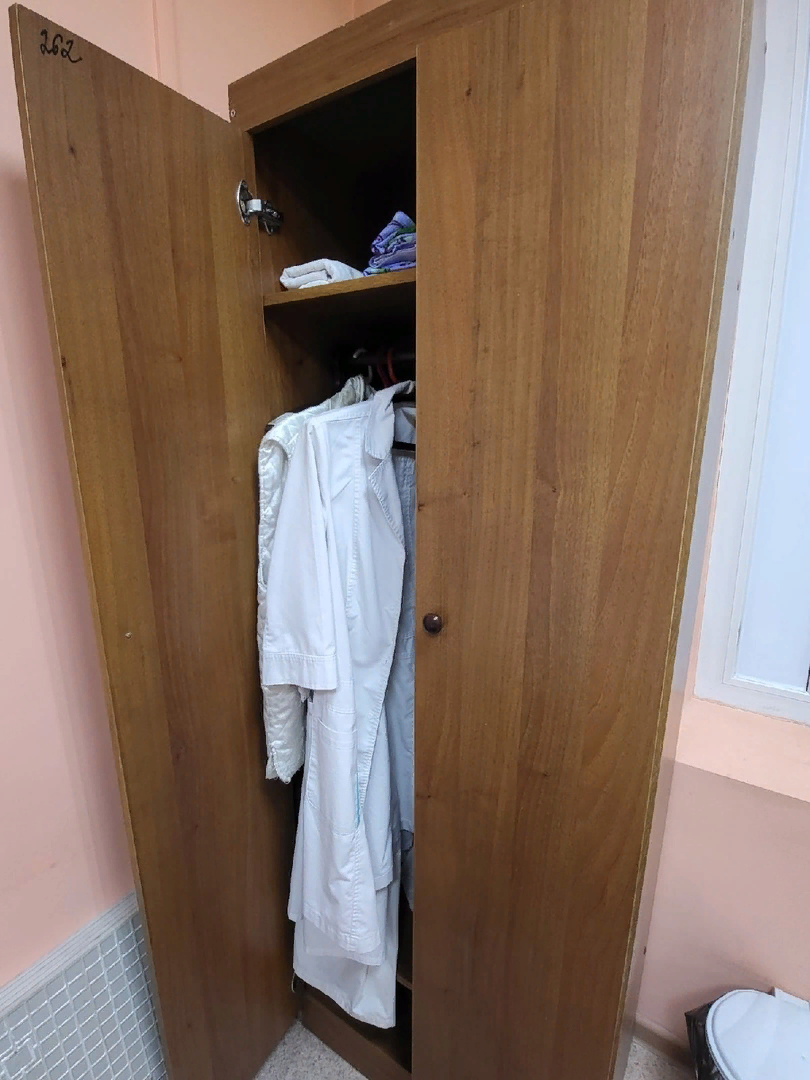 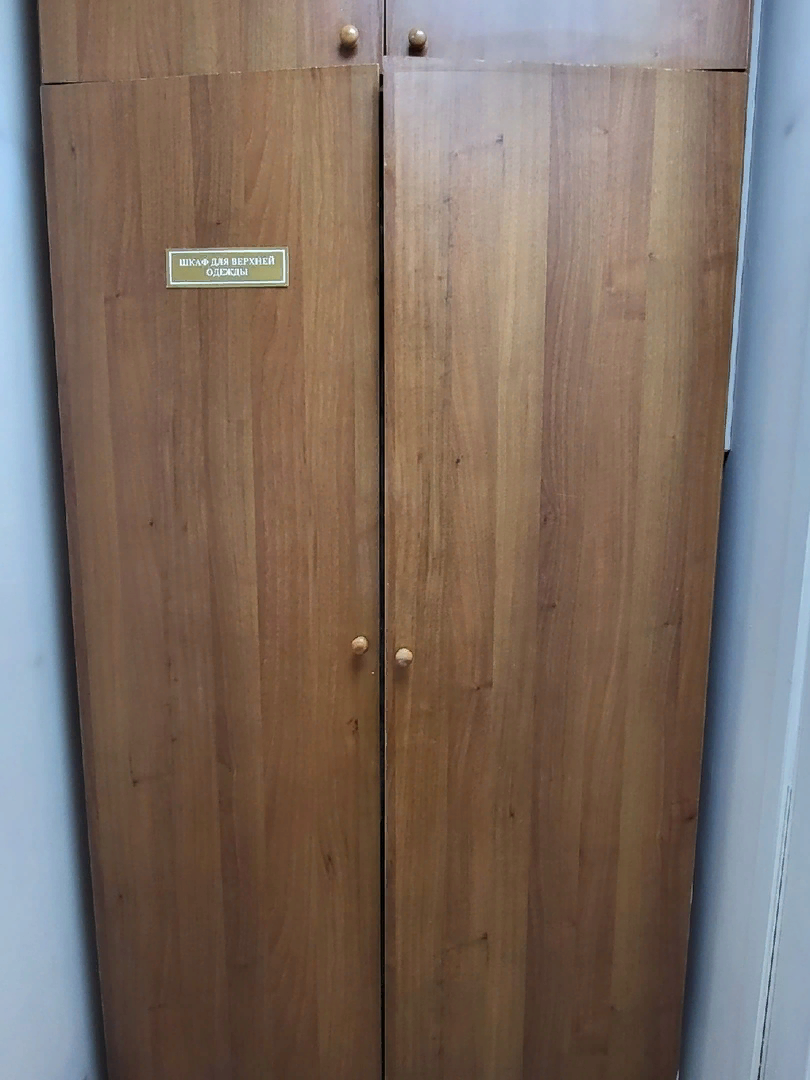 10
Верхняя одежда
Санитарная одежда
Фармацевт в санитарной одежде
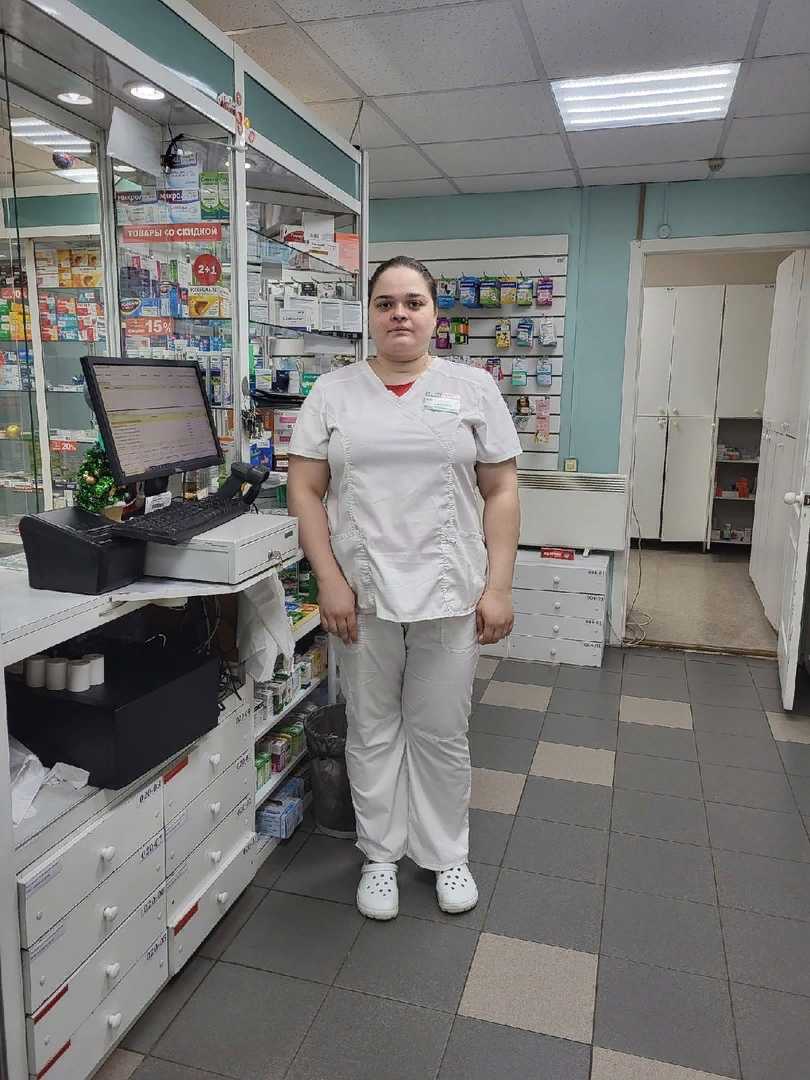 11
Помещения для хранения аптечных товаров (материальные комнаты)
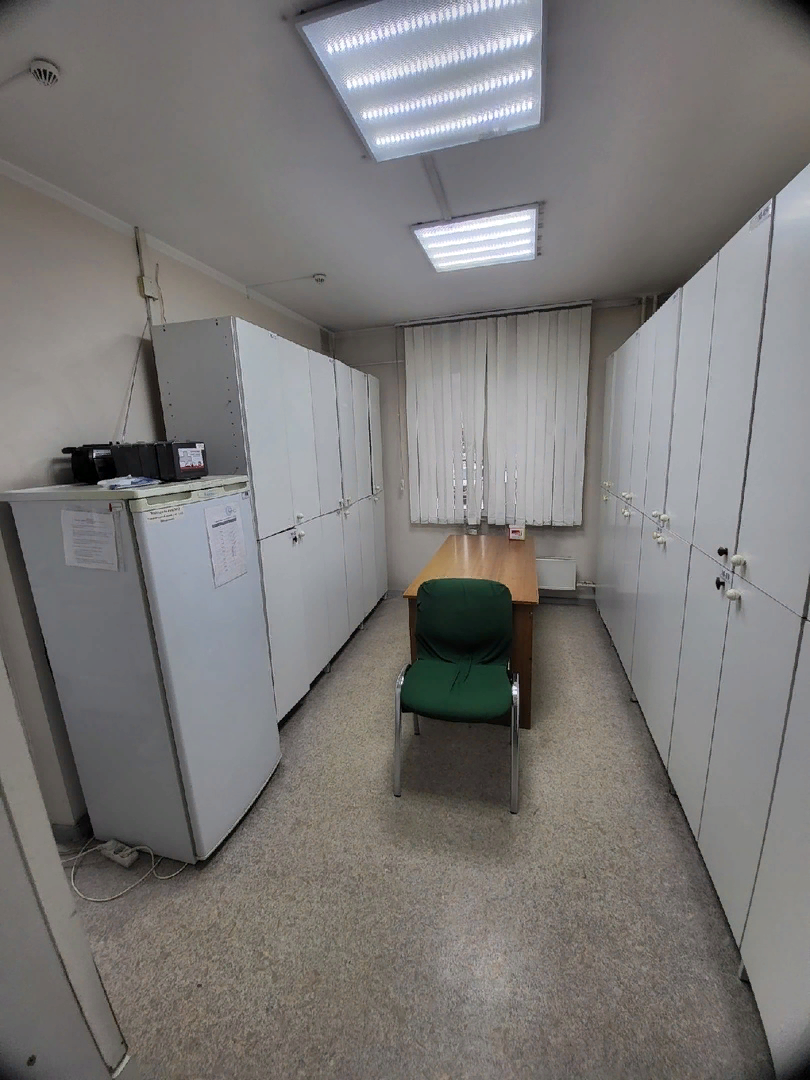 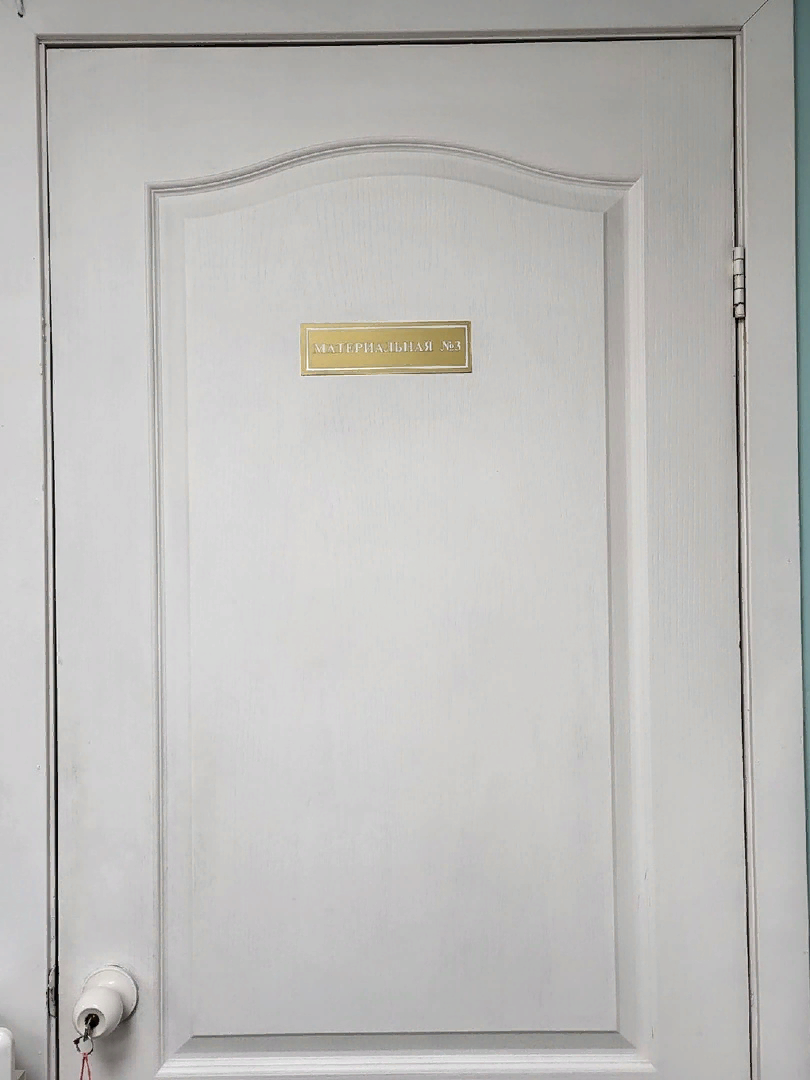 Материальная комн.3
12
Помещения для хранения аптечных товаров (материальные комнаты)
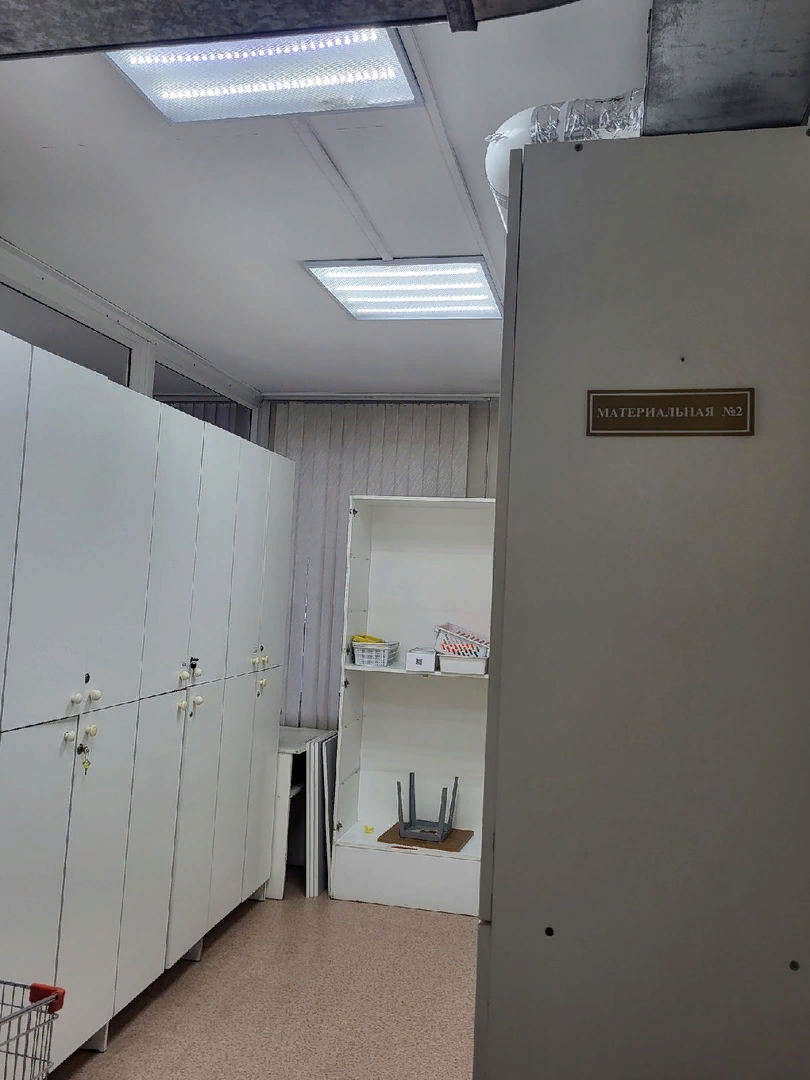 13
Материальная комн. 2
Шкафы для хранения наружных ЛП
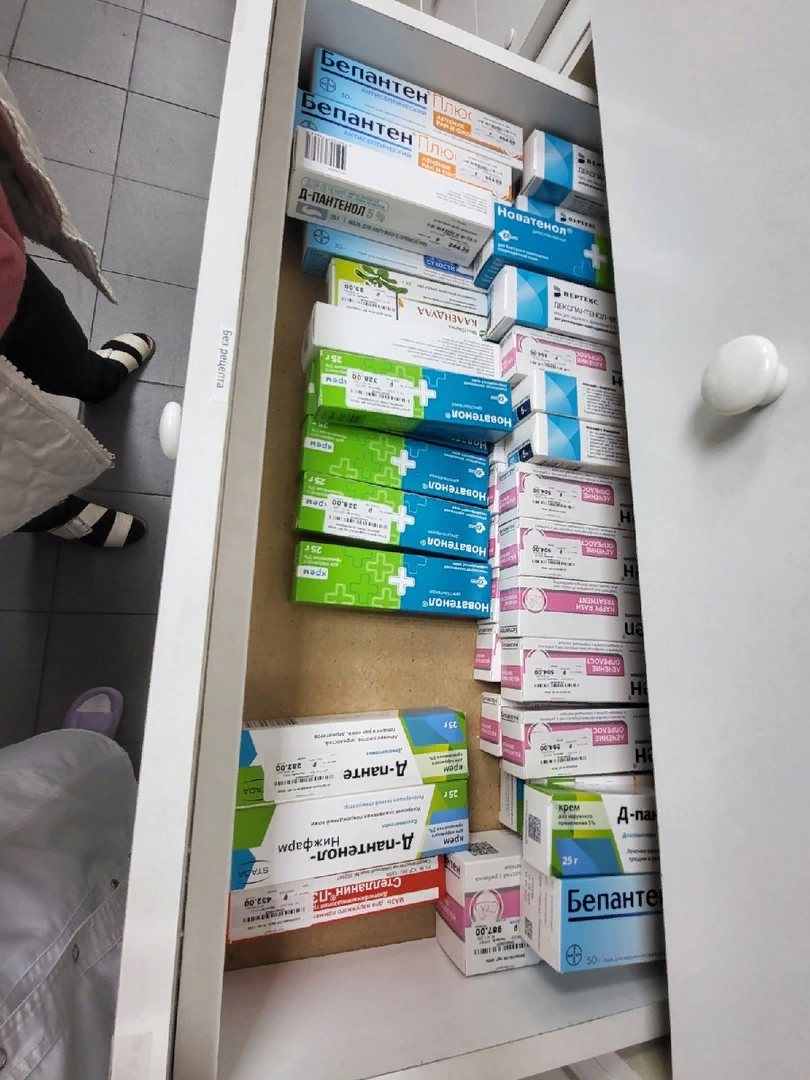 14
Шкафы для хранения внутренних ЛП
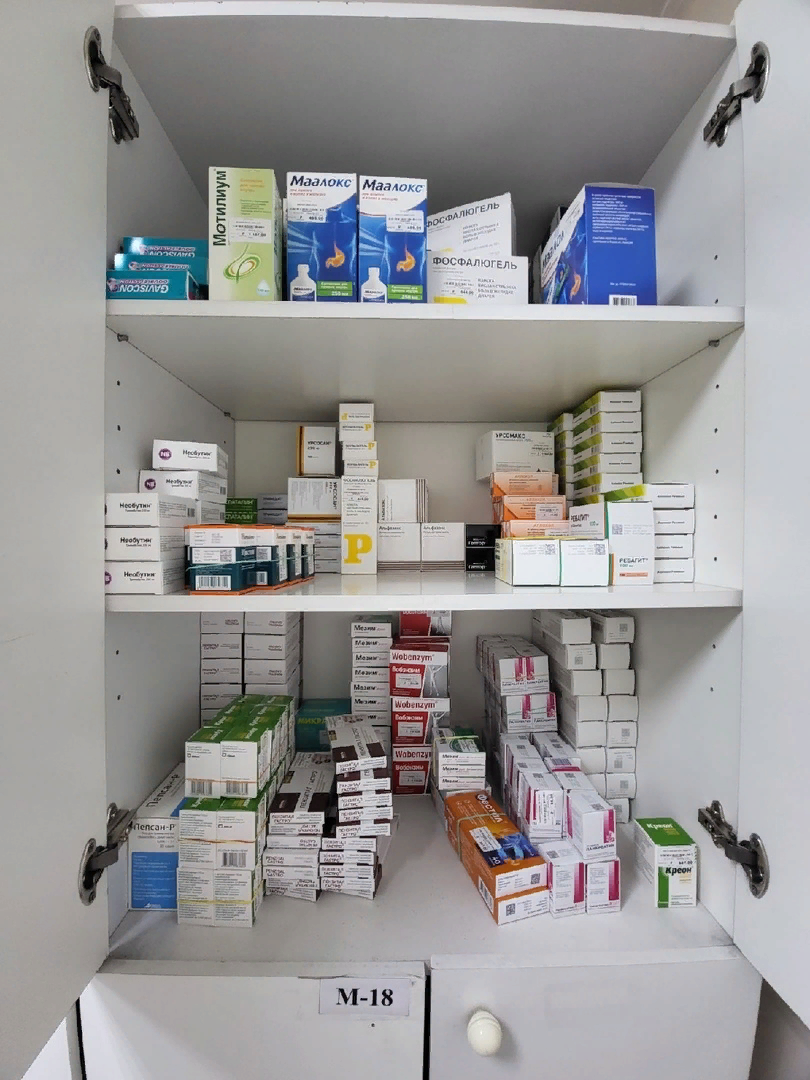 15
Шкафы для хранения ЛП для инъекций
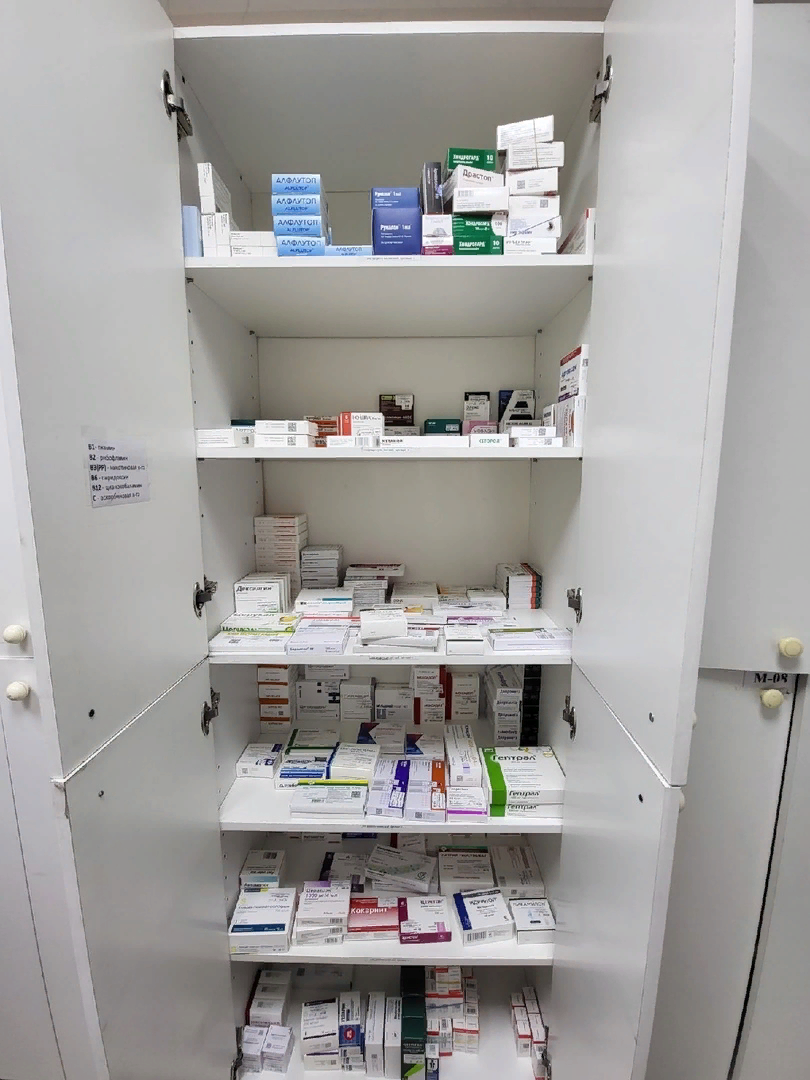 16
Шкафы для хранения перевязочного материала
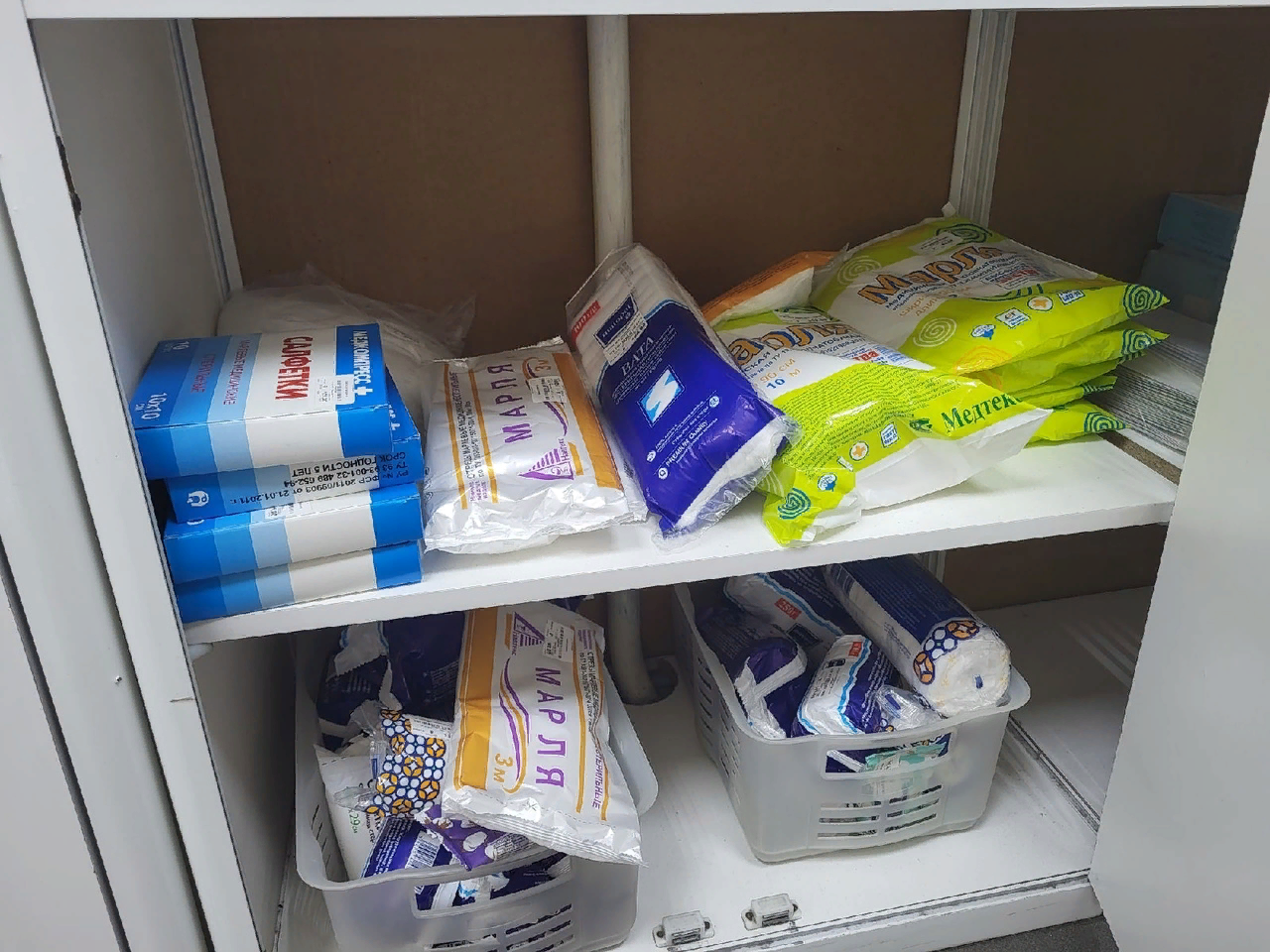 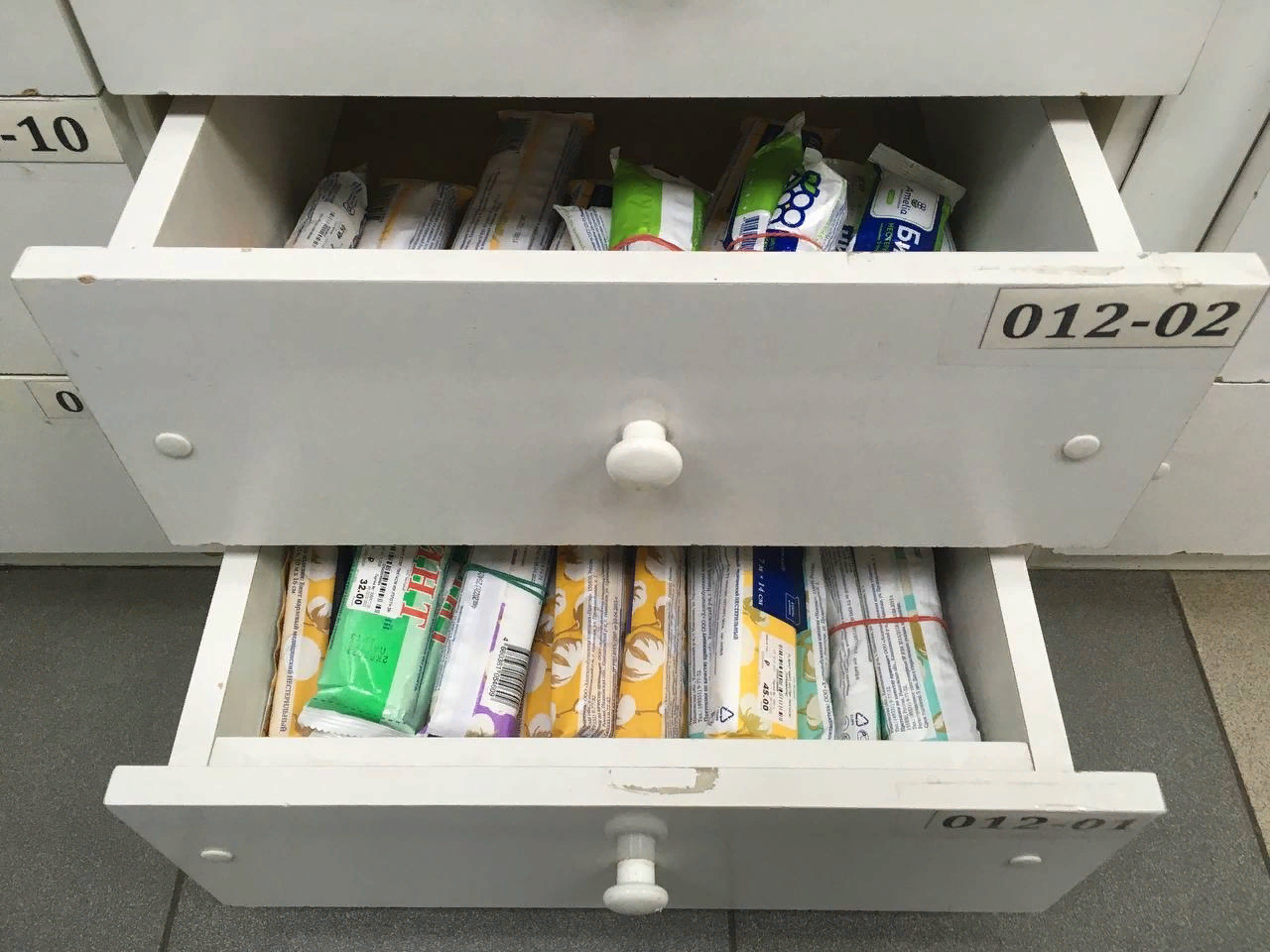 17
Шкафы для хранения резиновых изделий
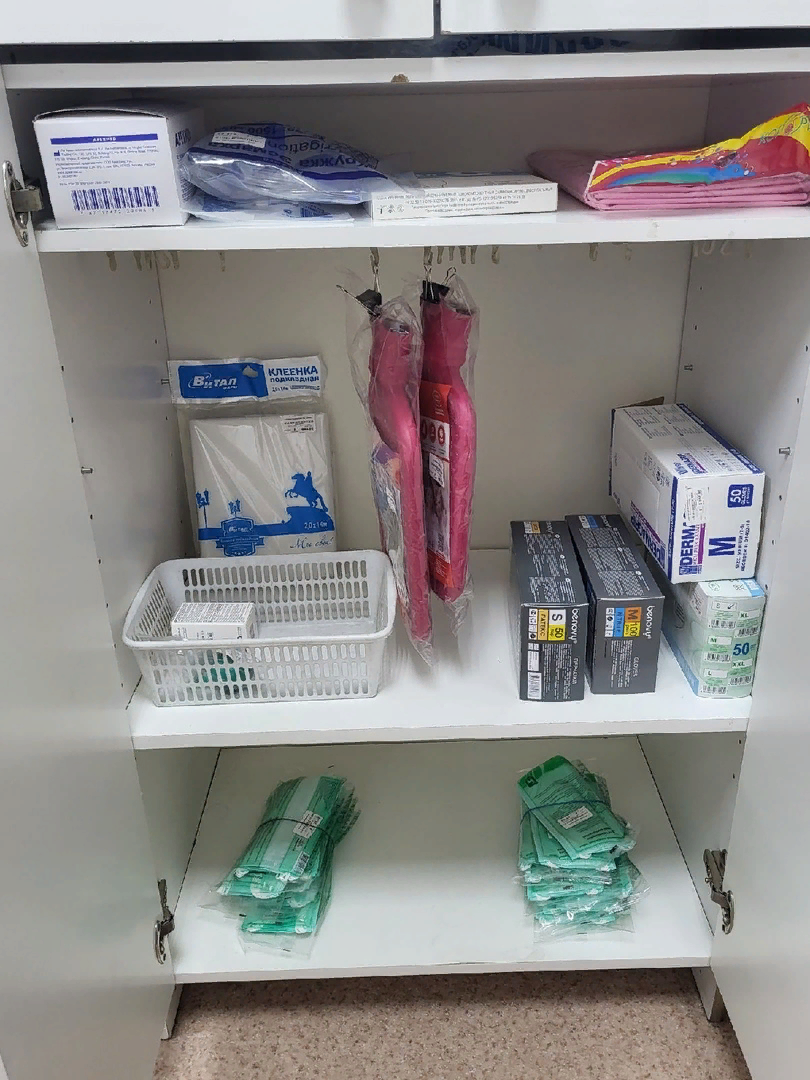 18
Шкафы для хранения ЛРС
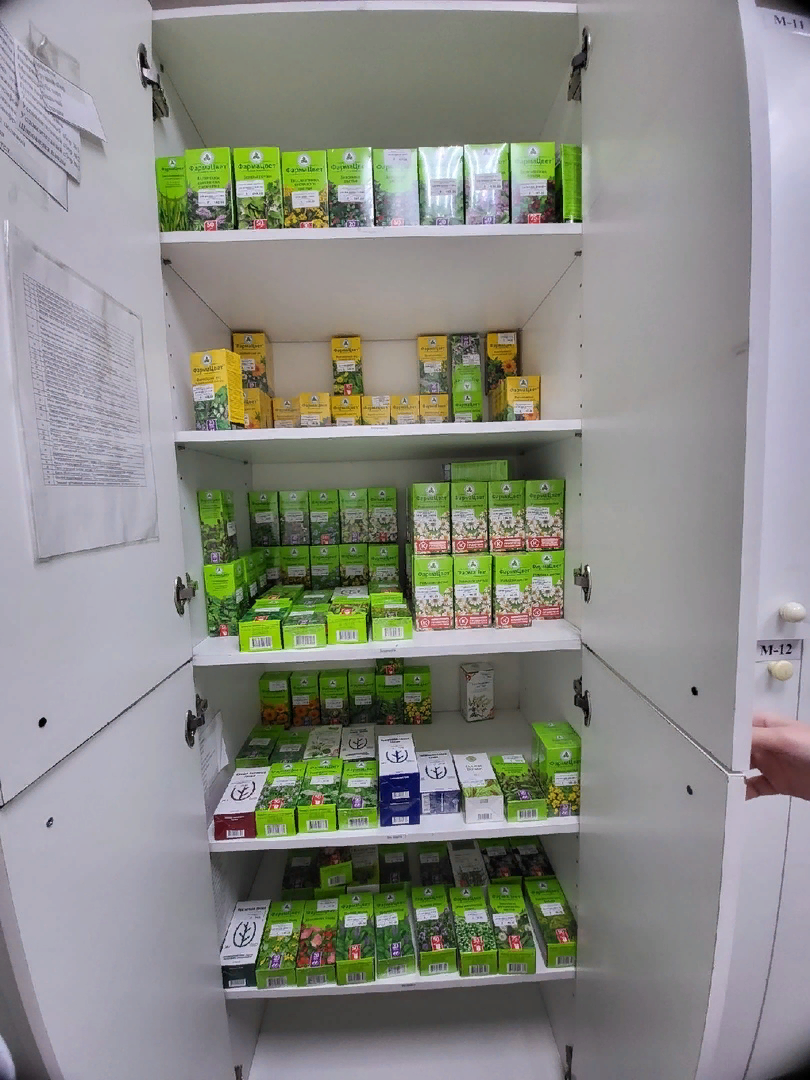 19
Шкафы для хранения парафармацевтической продукции
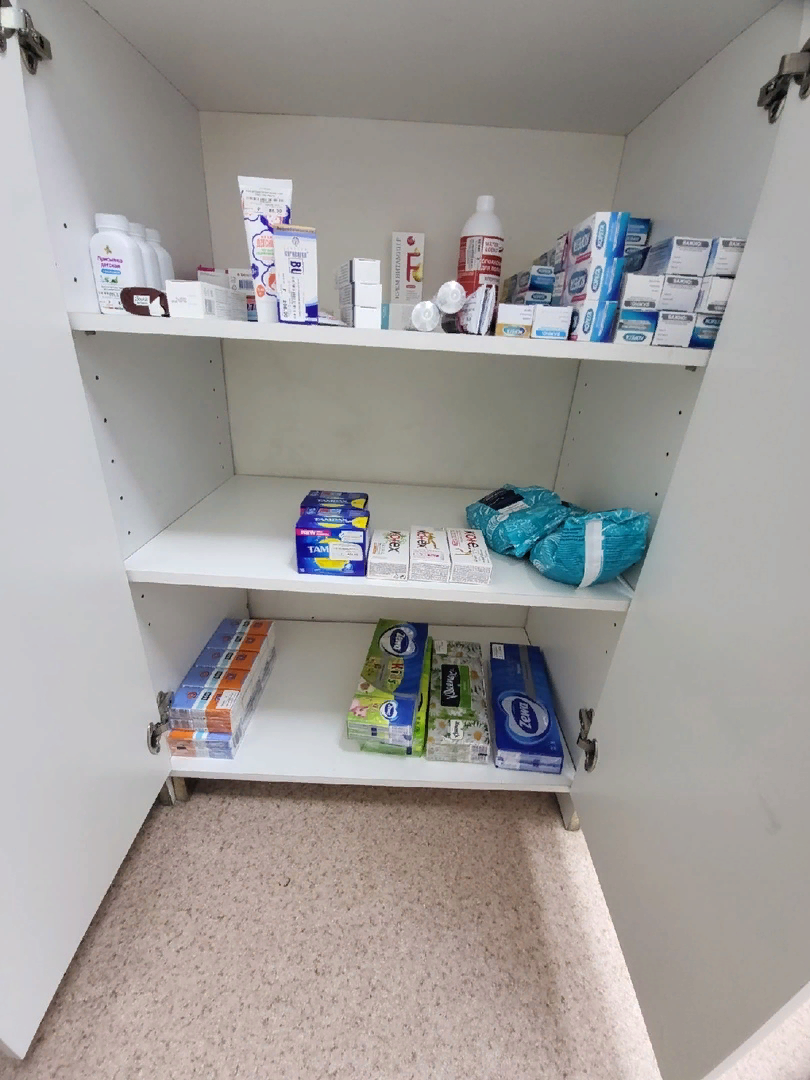 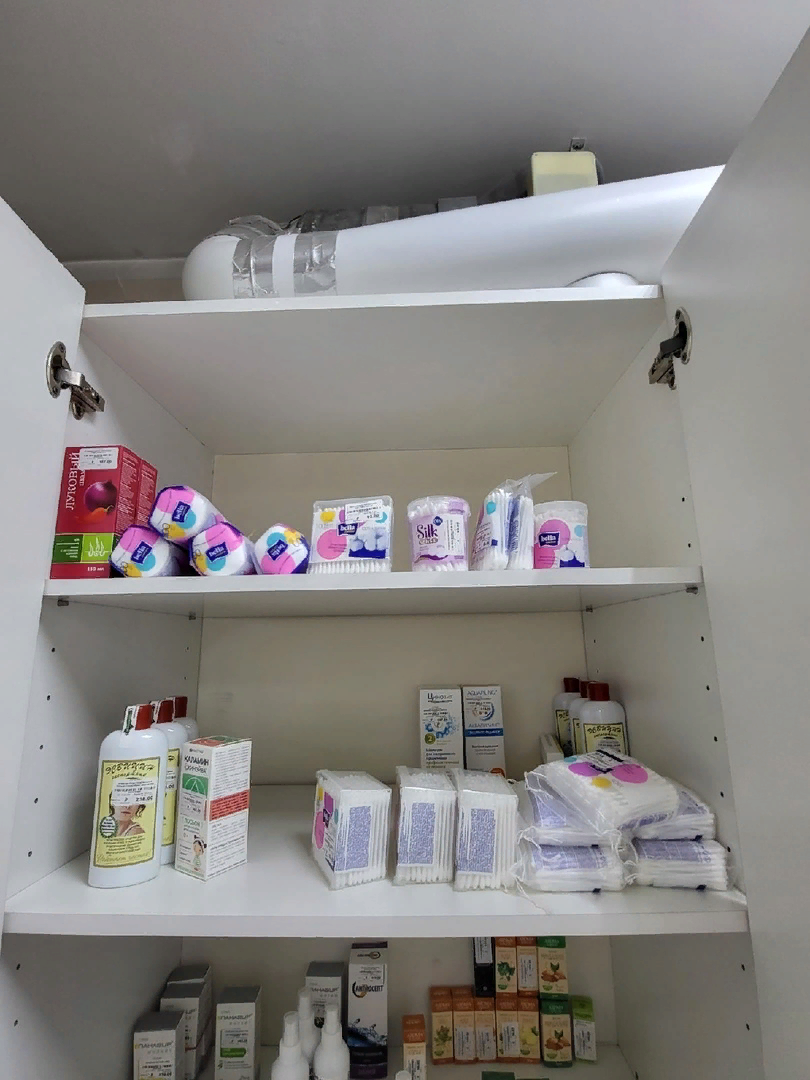 20
Шкаф для хранения огнеопасных веществ
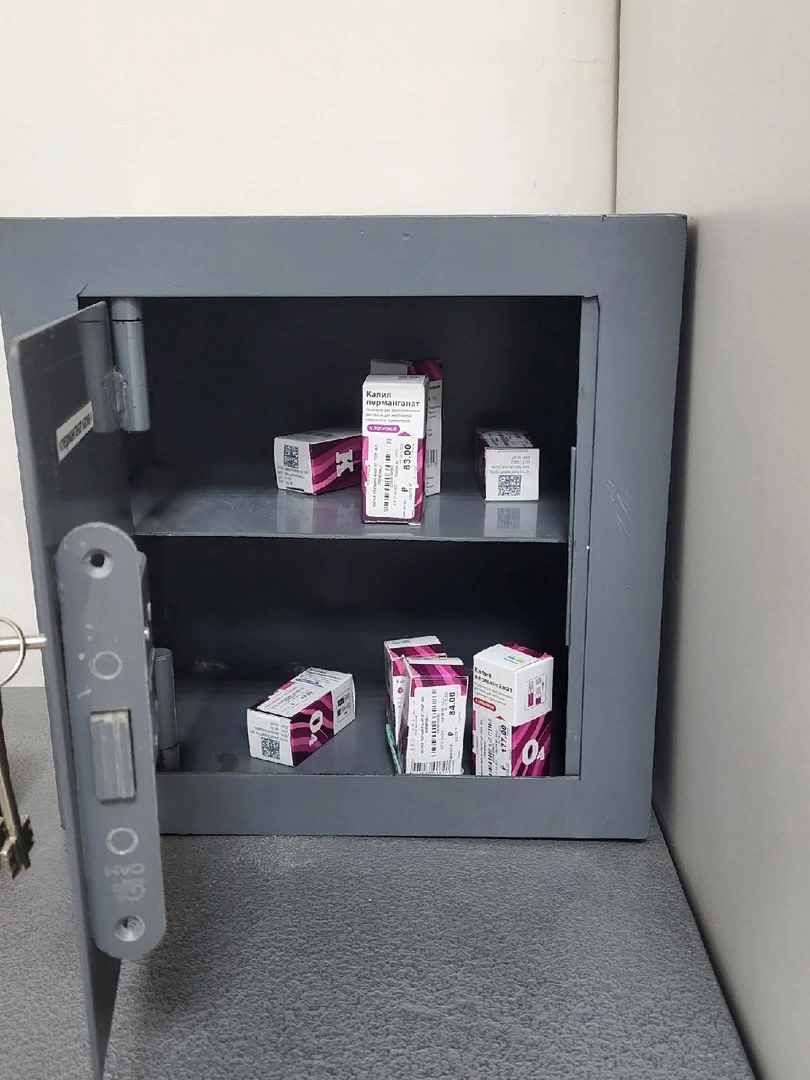 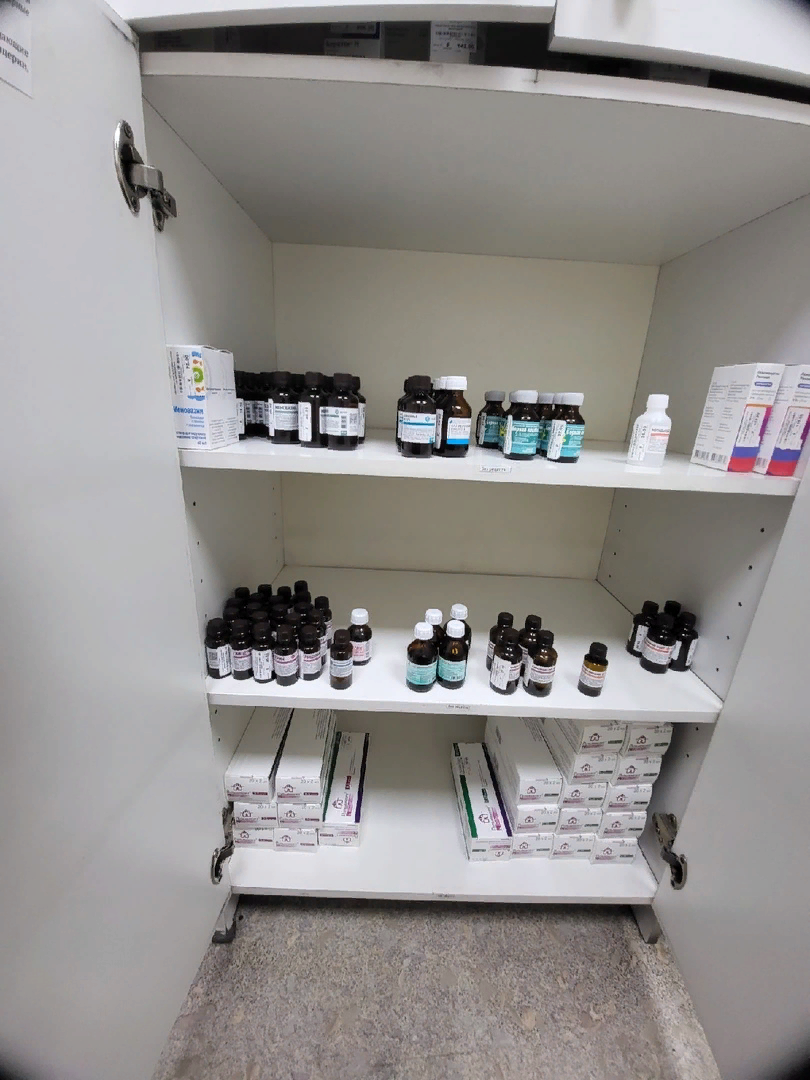 21
Помещение для хранения препаратов, стоящих на ПКУ
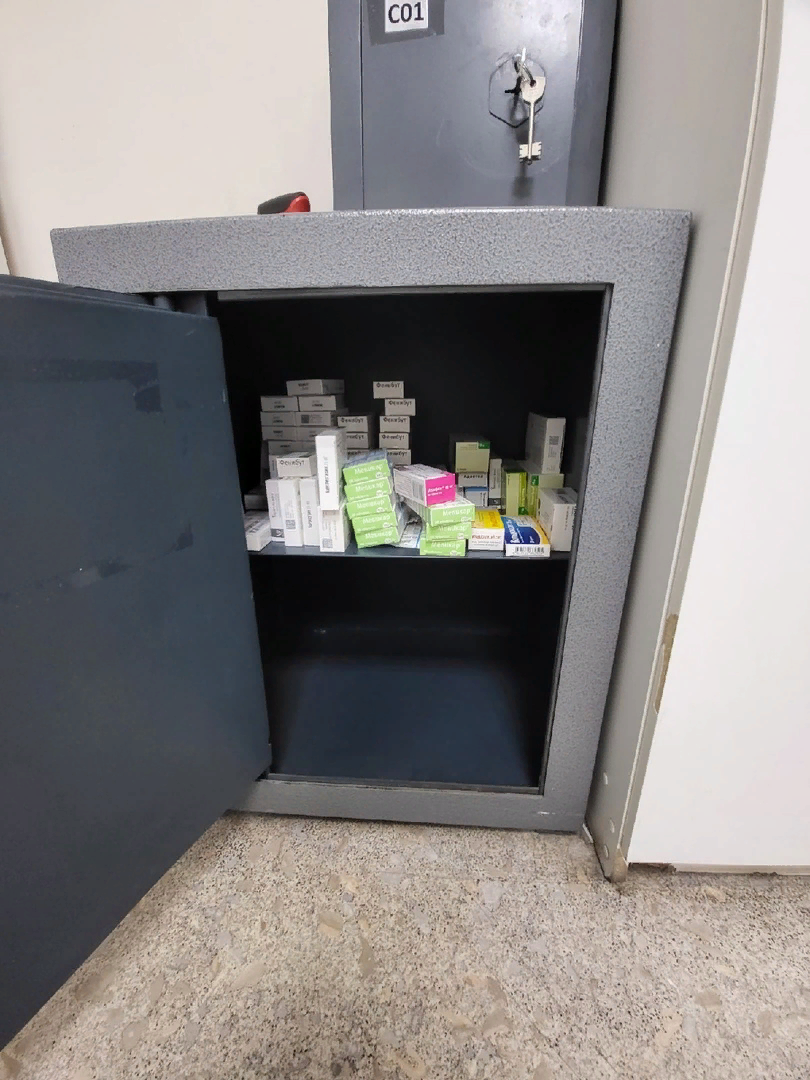 22
Холодильники
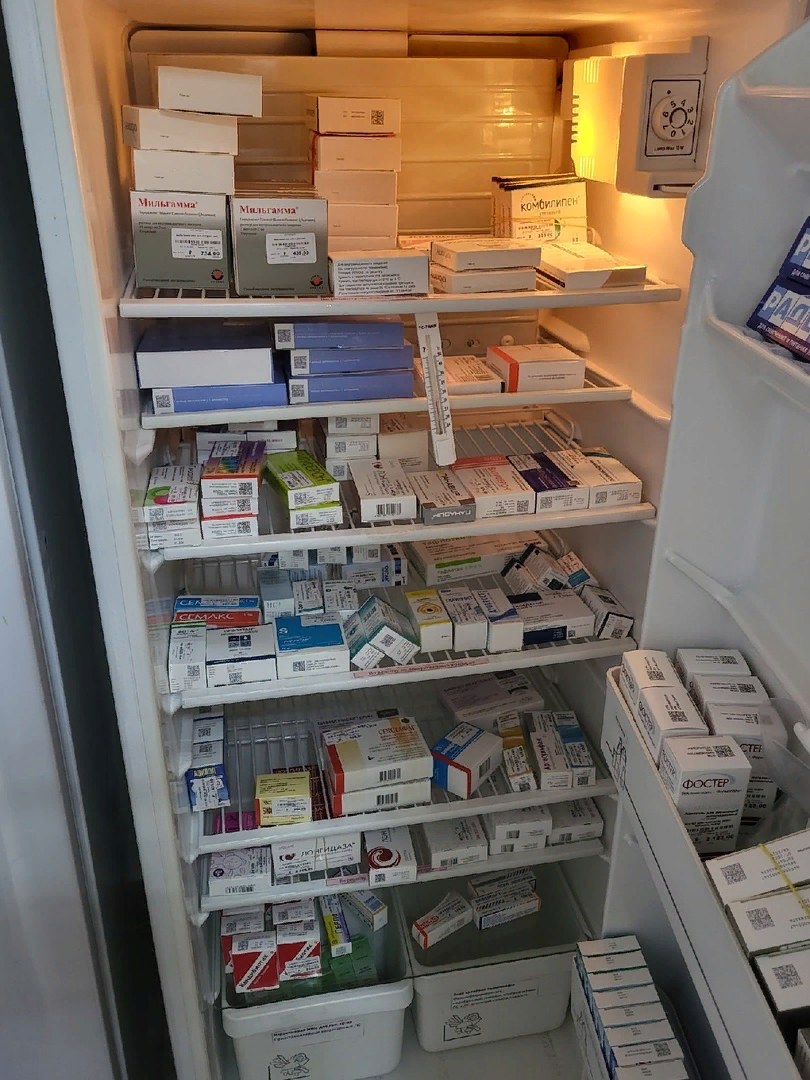 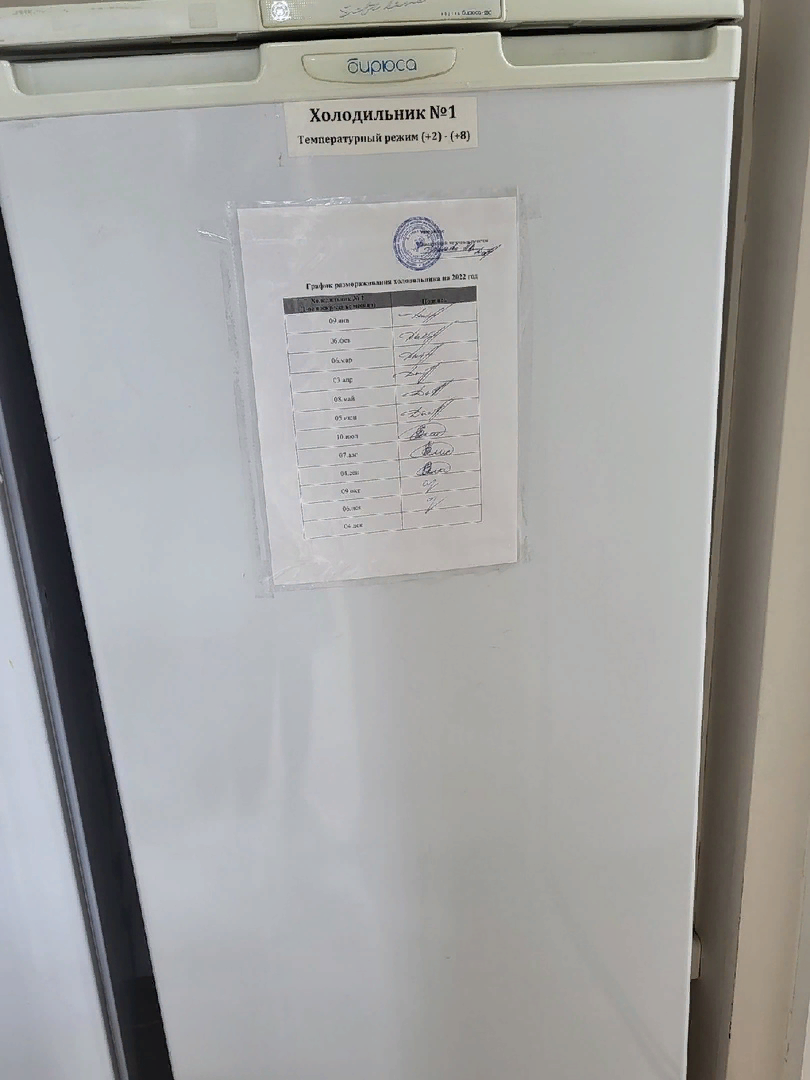 23
Хол.1(от +2 -  +8)
Холодильники
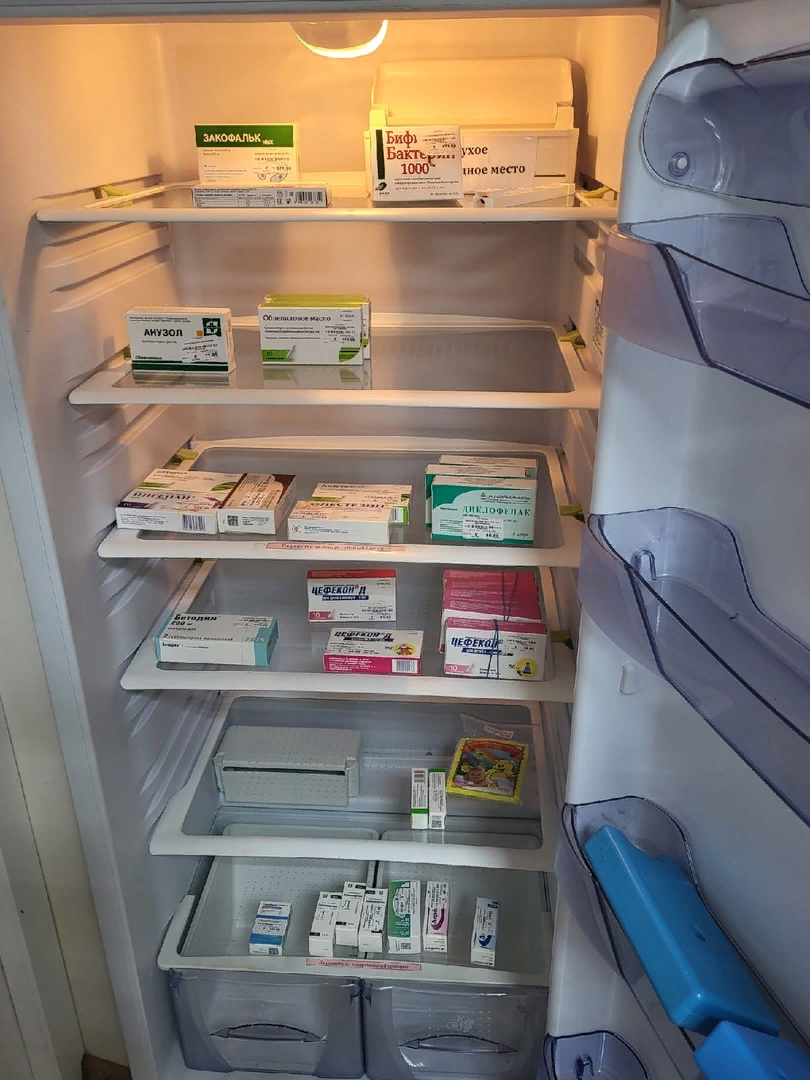 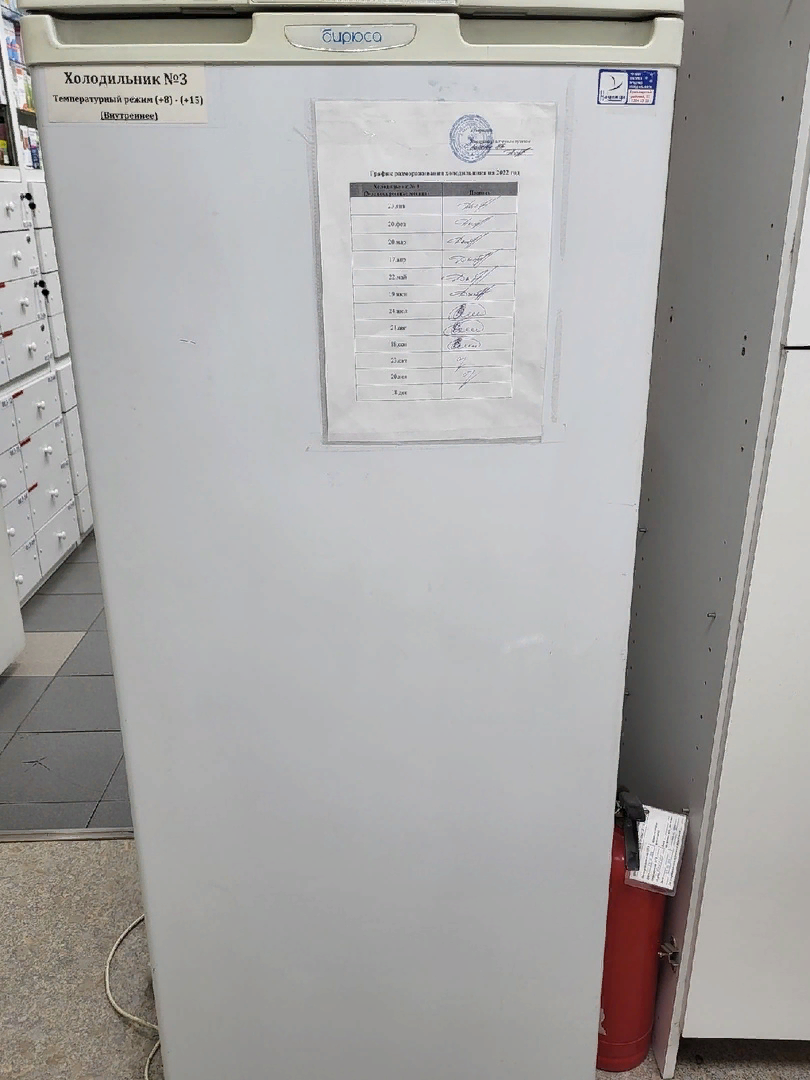 24
Хол.2( от  +8 - +15)
Карантинная зона хранения ЛП
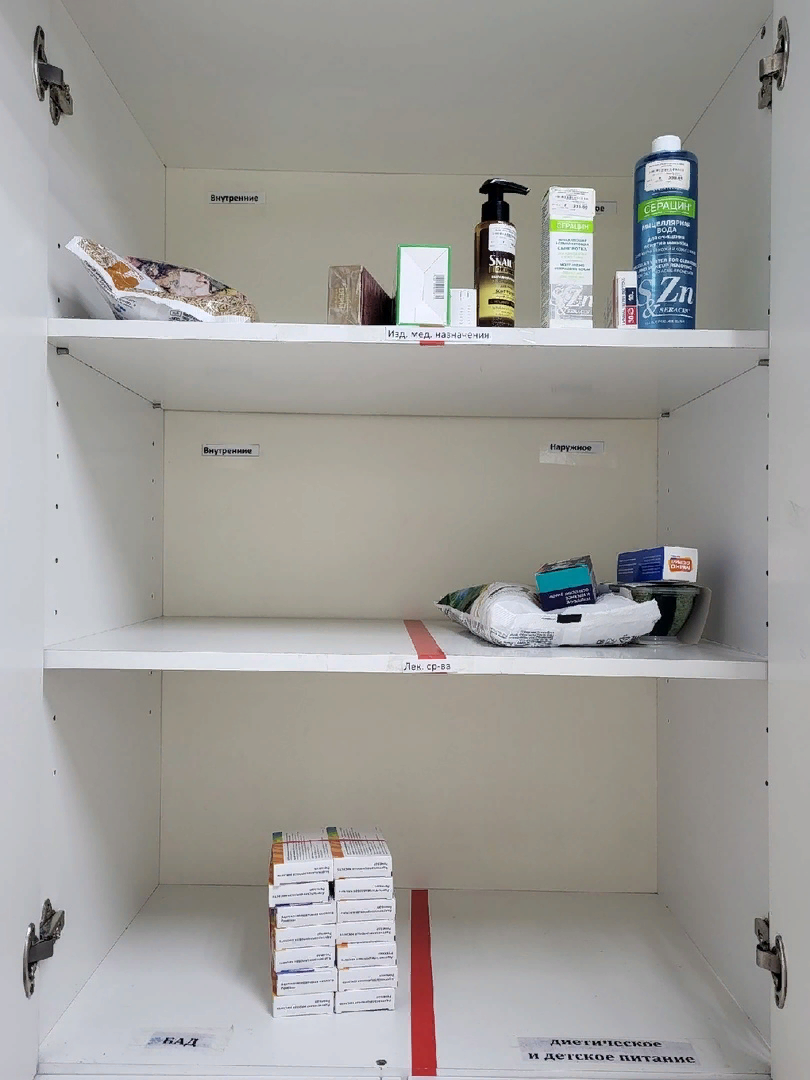 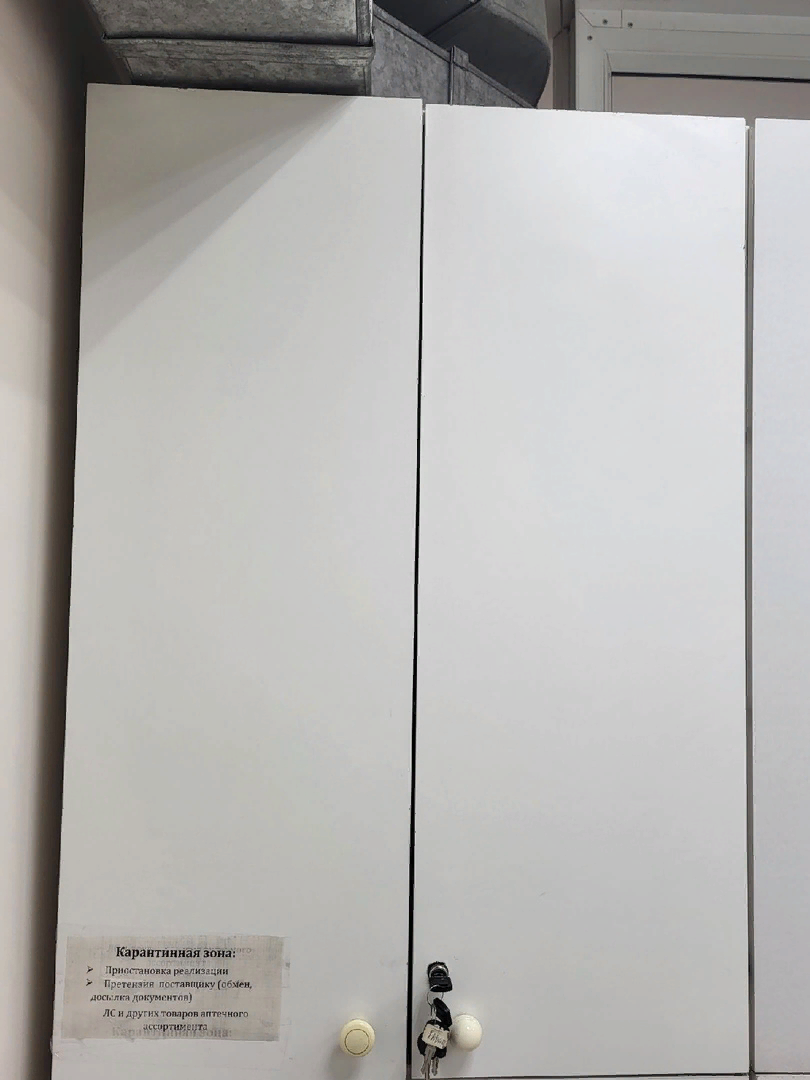 25
Зоны для хранения фальсифицированных, недоброкачественных, контрафактных ЛП, а также ЛП с истекшим сроком годности
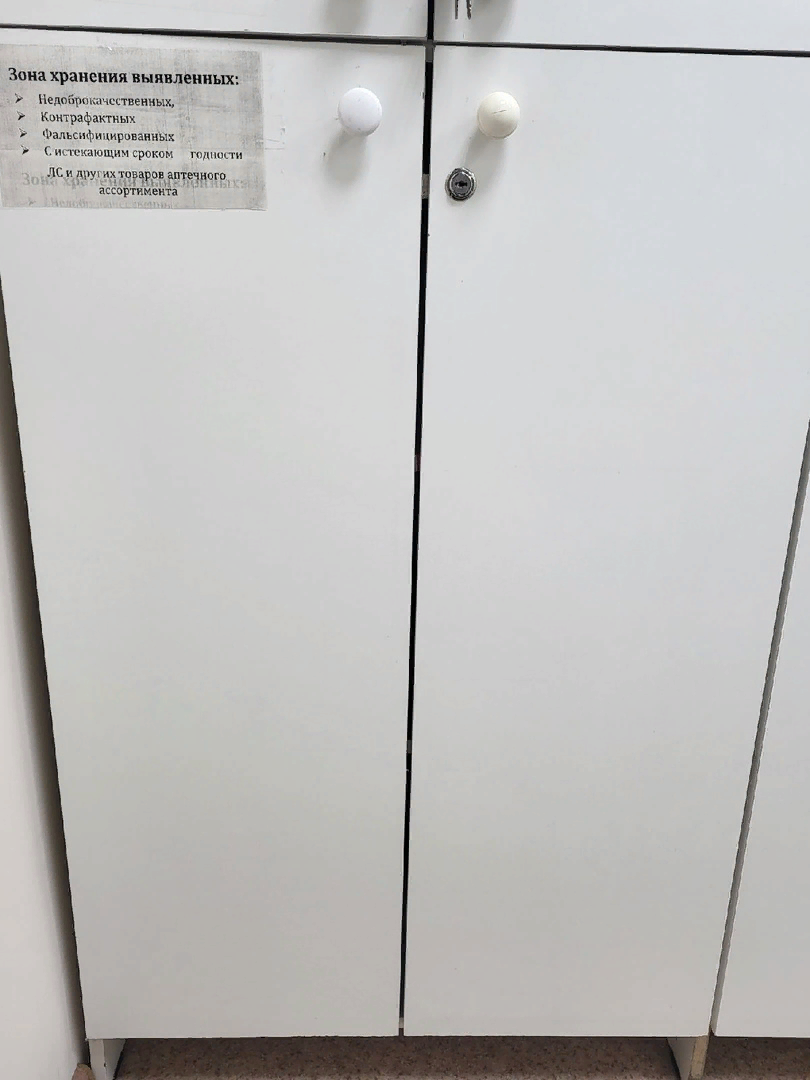 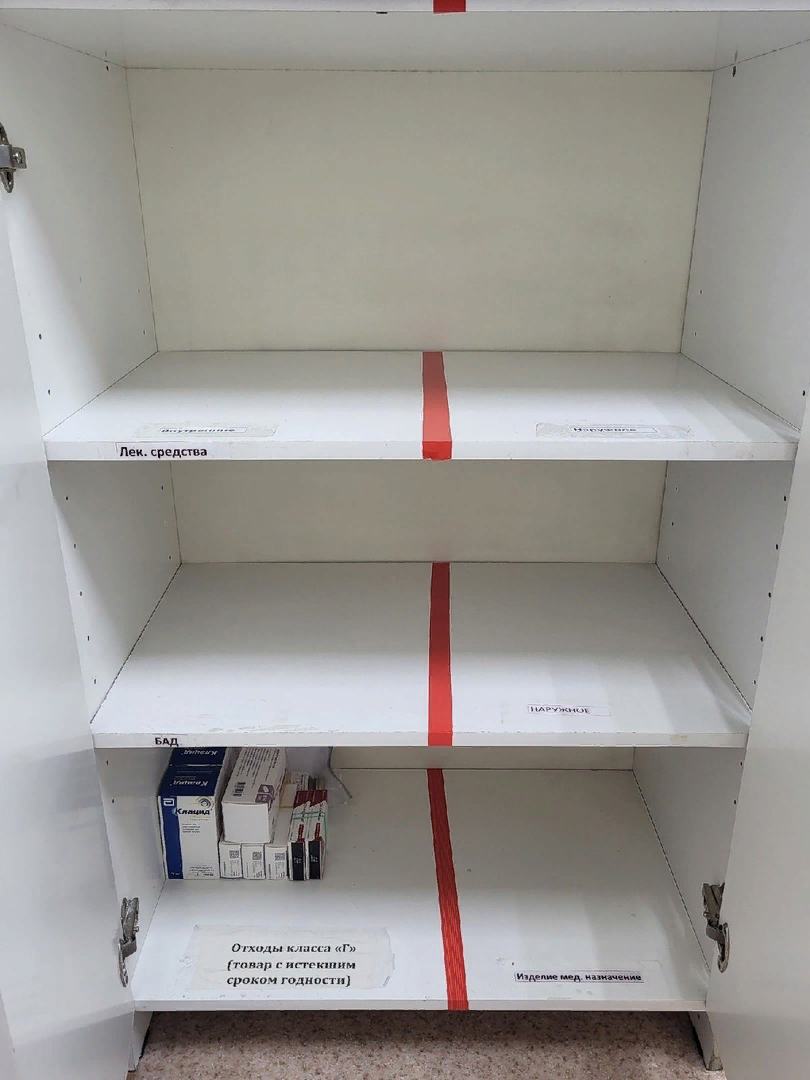 26
Спасибо за внимание!
27